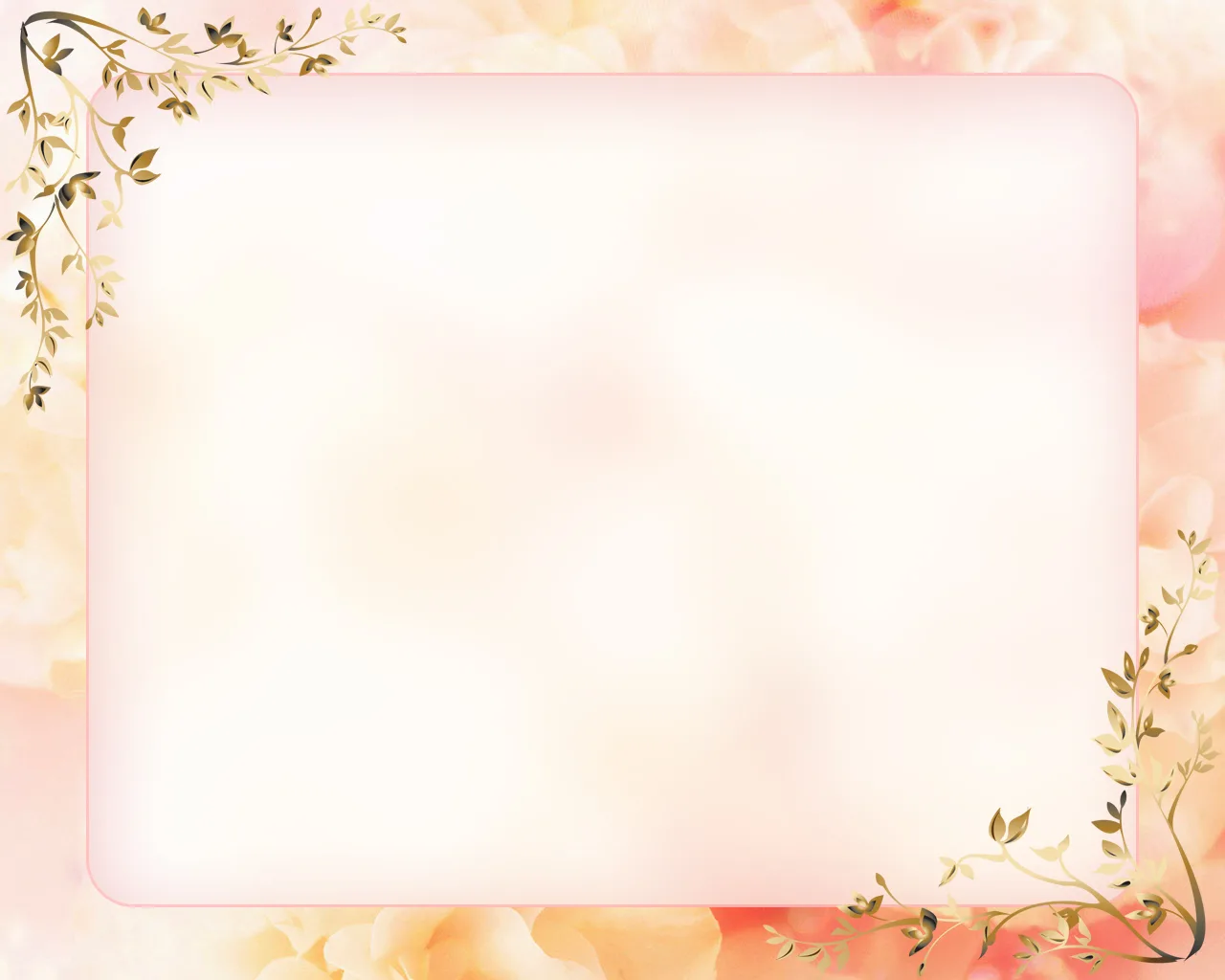 Презентация для детей младшей группы № 7 по лексической теме «Мой дом»                                                   Подготовила воспитатель                                   ГБОУ Школы № 2072                     Федорова Оксана Яковлевна
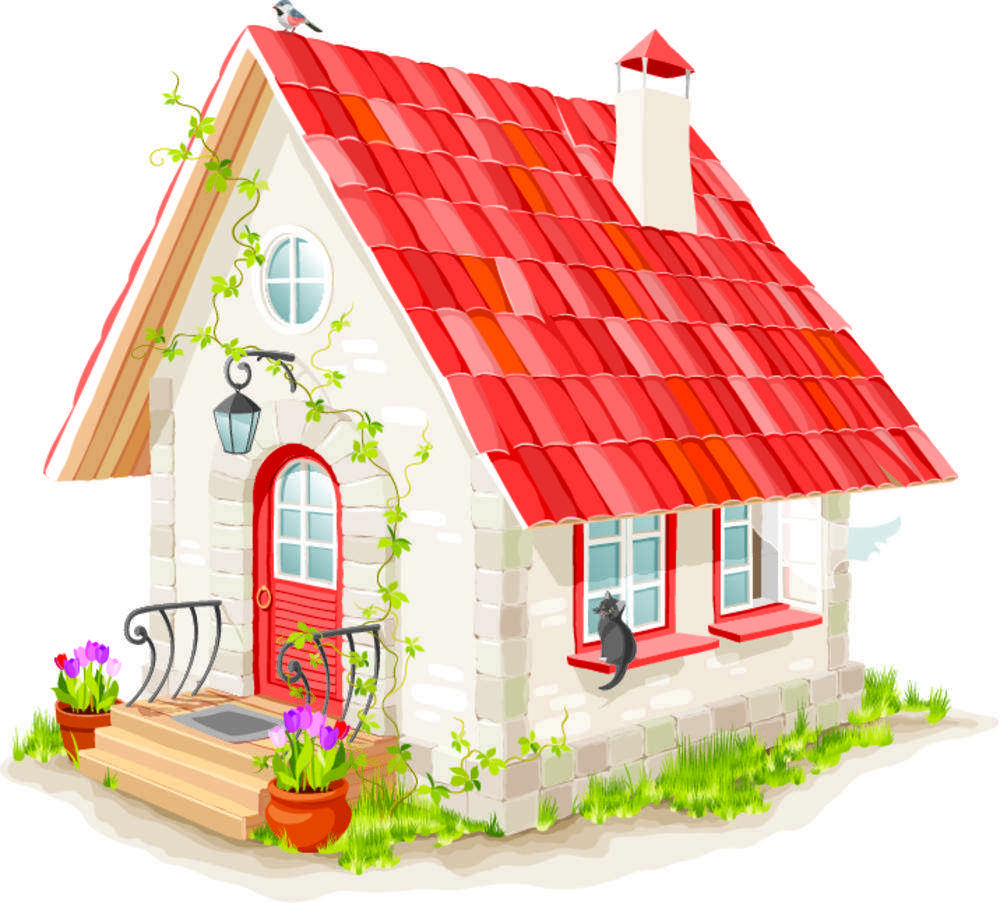 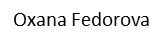 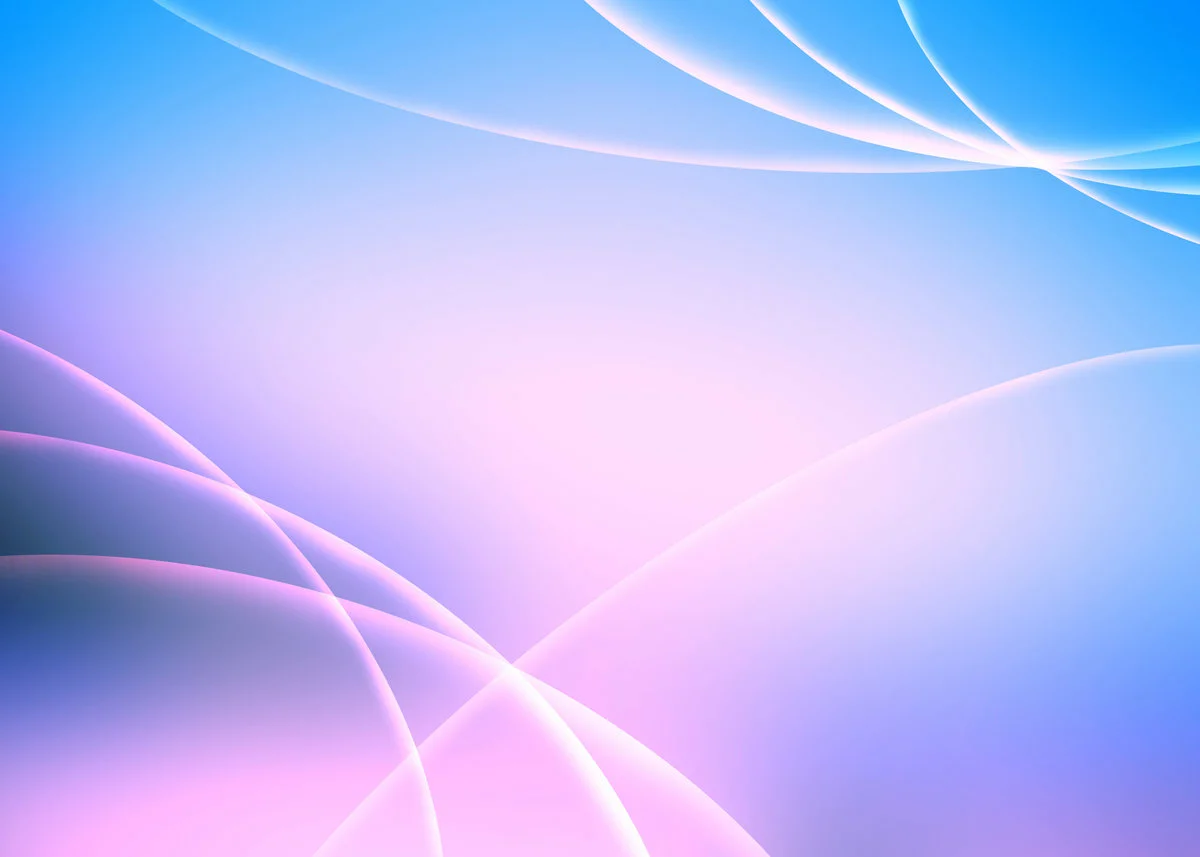 Мой дом, моё жилище
Oxana Fedorova
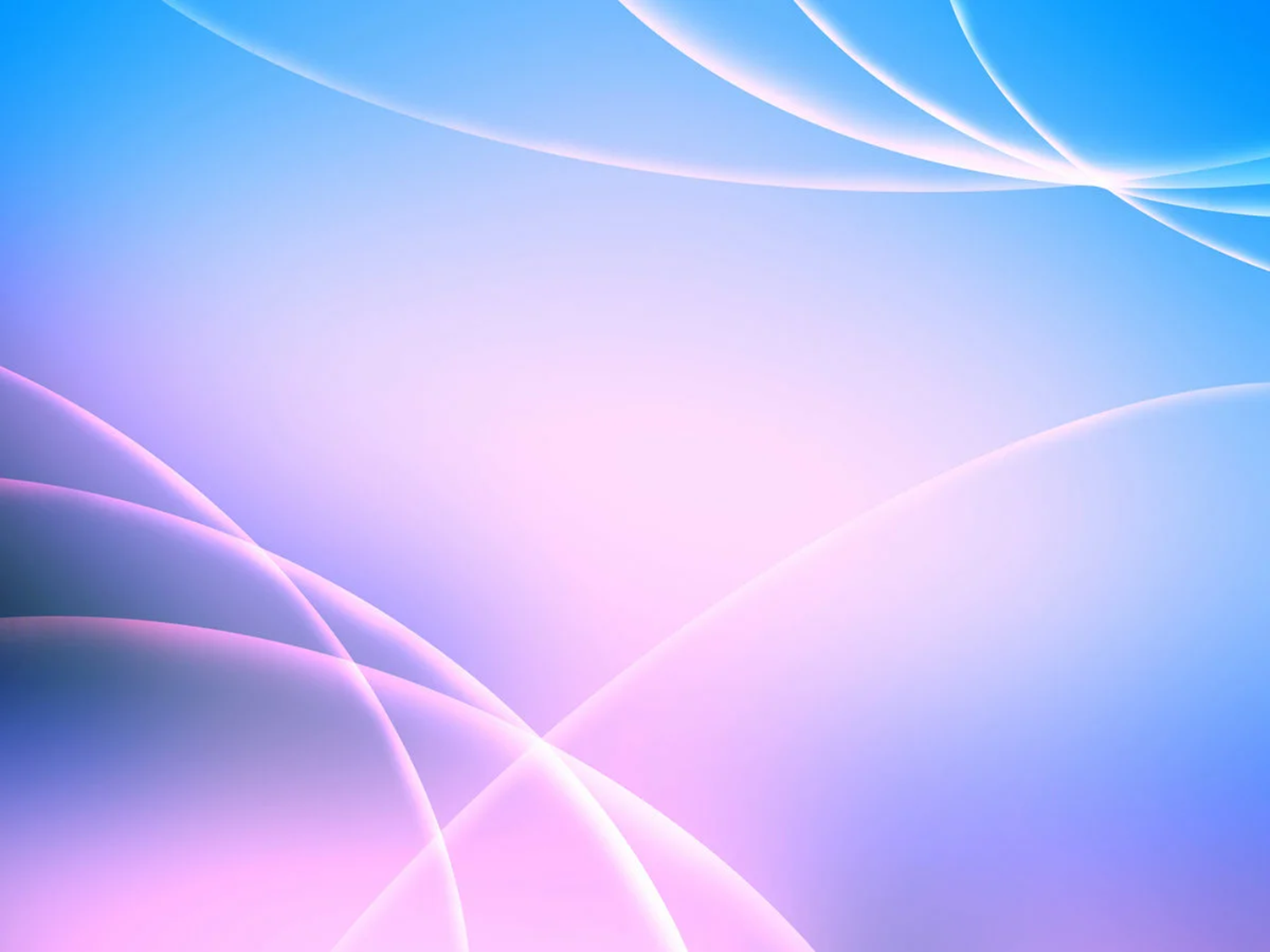 Профессии людей,  которые строят дом…
АРХИТЕКТОР
КРАНОВЩИК  КАМЕНЩИК
СТОЛЯР  МАЛЯР


ЭЛЕКТРИК


СЛЕСАРЬ-  САНТЕХНИК
Oxana Fedorova
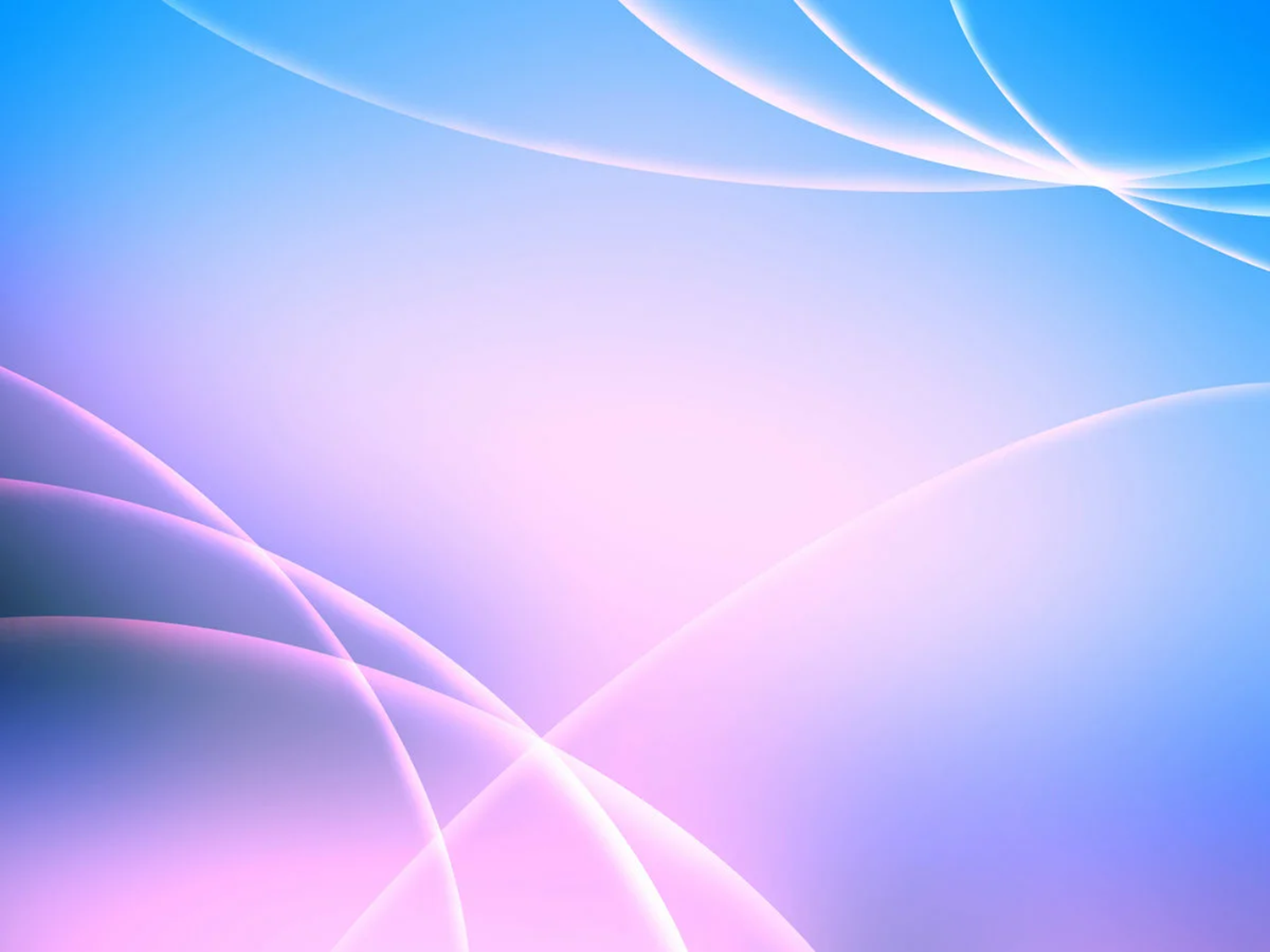 Архитектор
Задумывает и разрабатывает проект дома
Oxana Fedorova
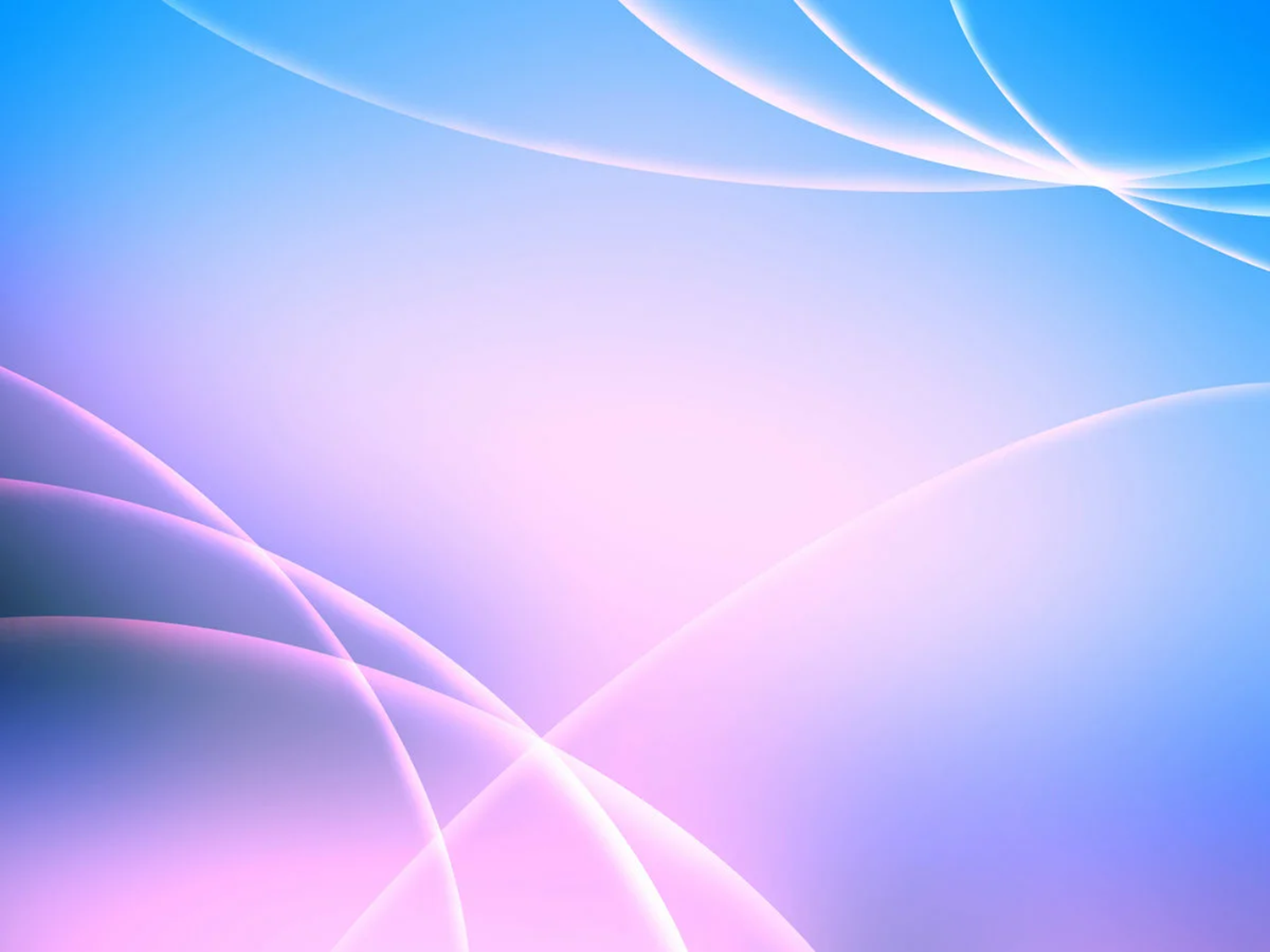 Крановщик
Управляет подъёмным краном
Поднимает, перемещает и укладывает грузы
Oxana Fedorova
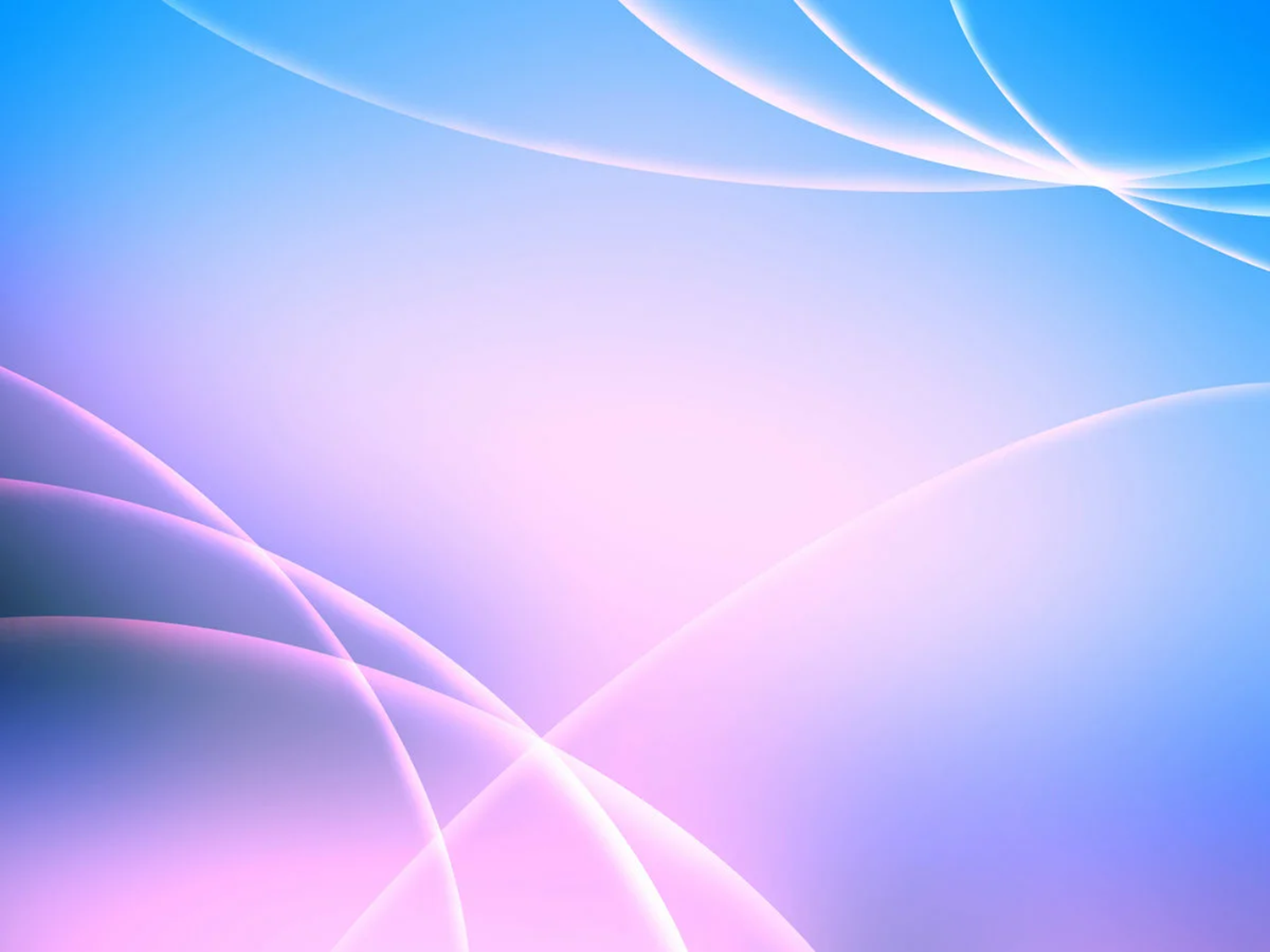 Каменщик
Выкладывает стены домов из кирпича и  железобетонных плит
Oxana Fedorova
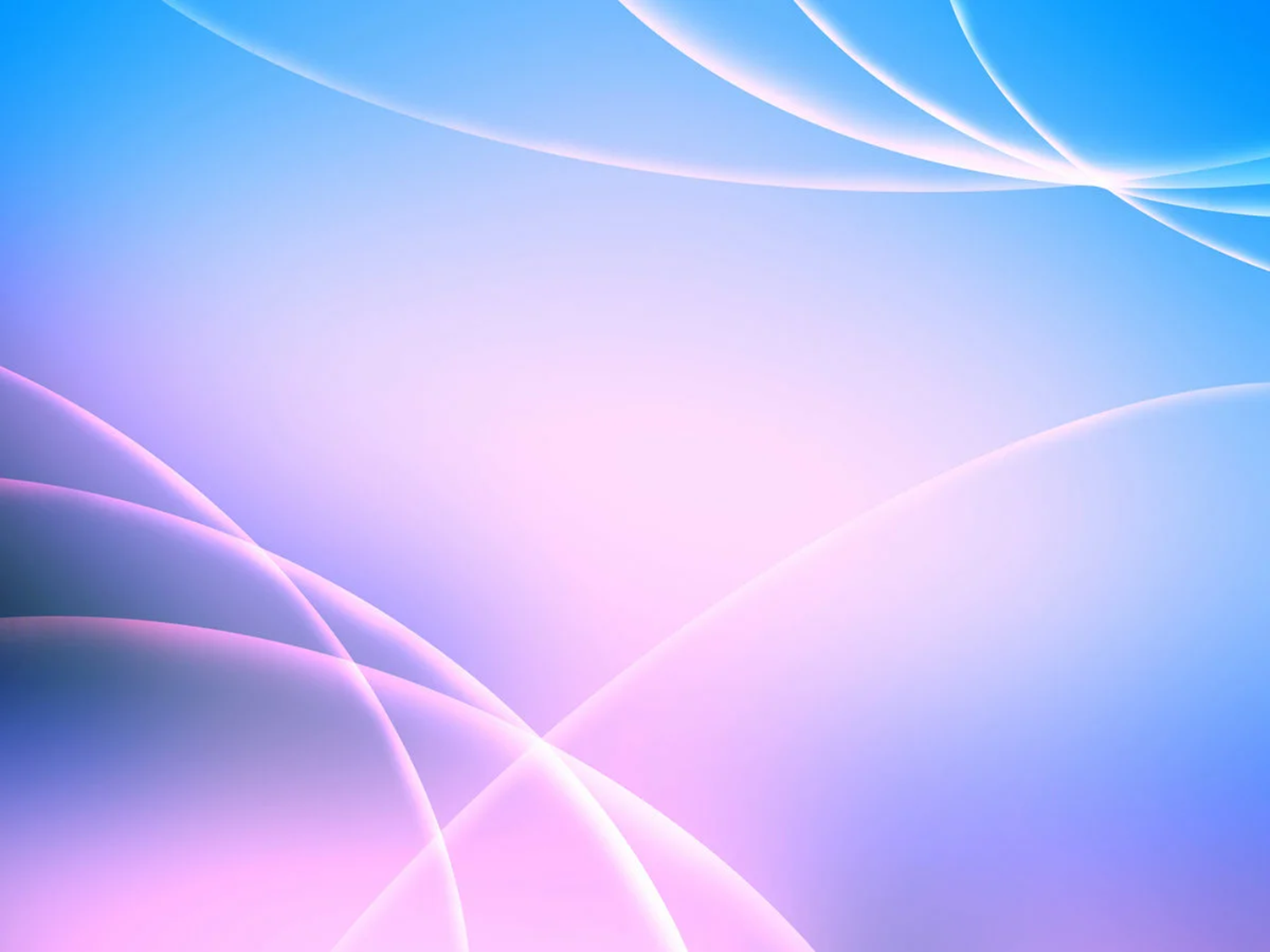 Столяр
Изготавливает из дерева двери, окна, полы,  плинтуса, наличники
Oxana Fedorova
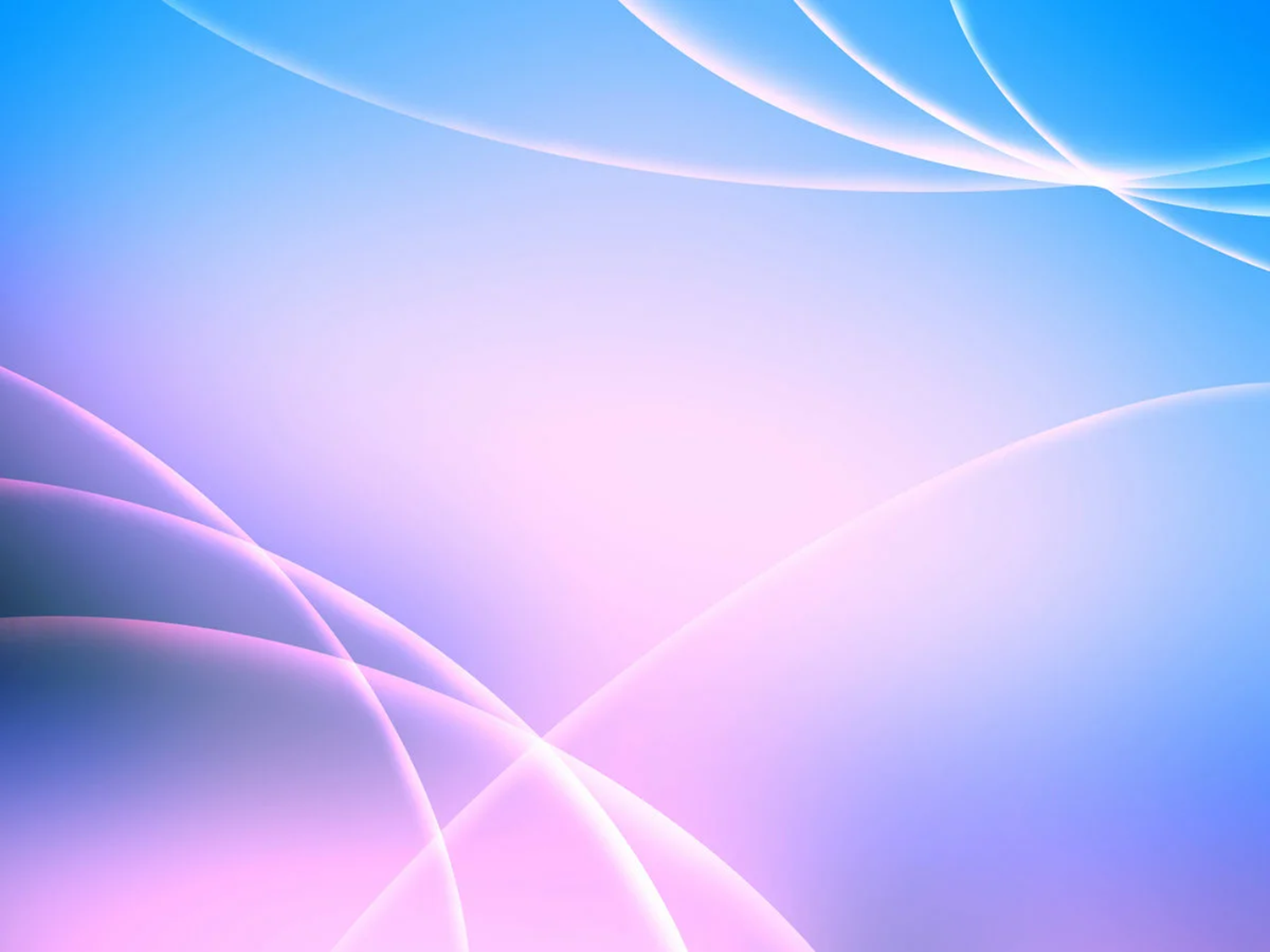 Маляр
Окрашивает стены, окна, двери  Оклеивает стены и потолки обоями
Oxana Fedorova
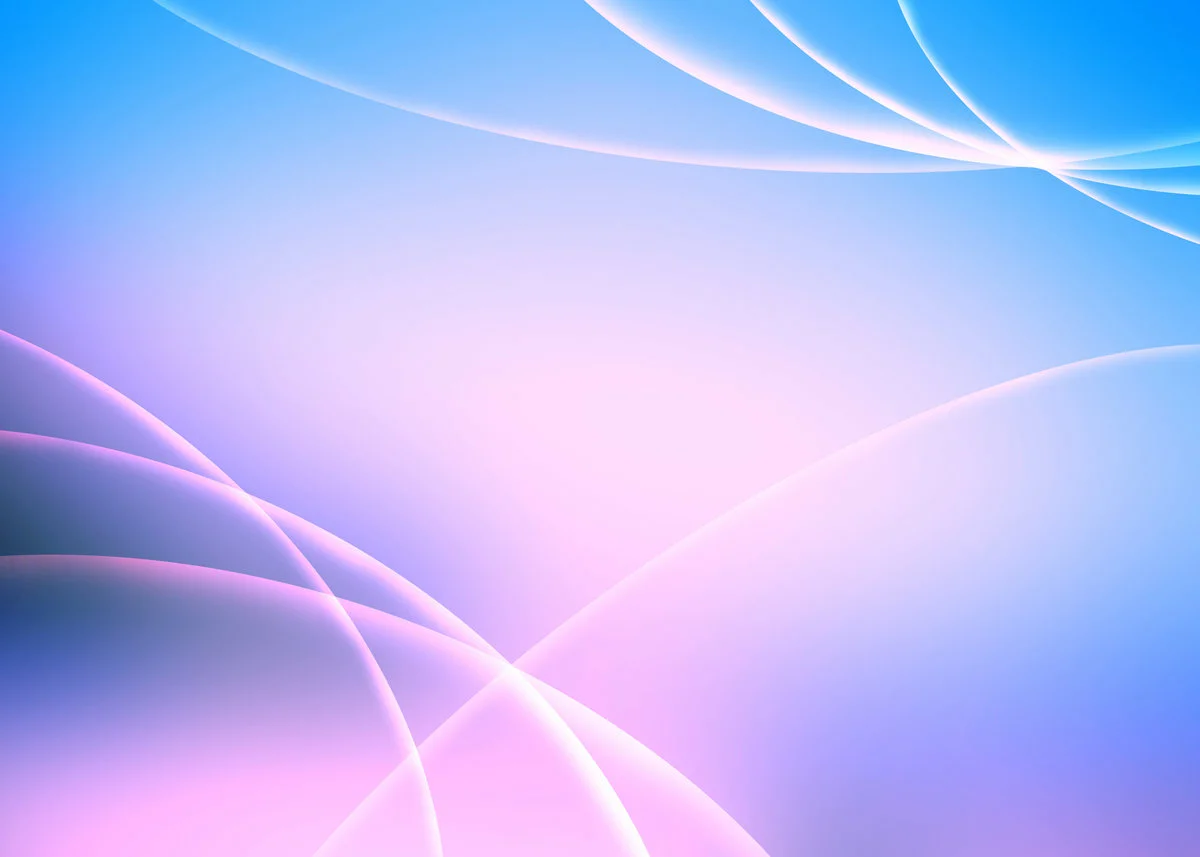 Электрик
Устанавливает электрическую проводку, розетки,  выключатели
Oxana Fedorova
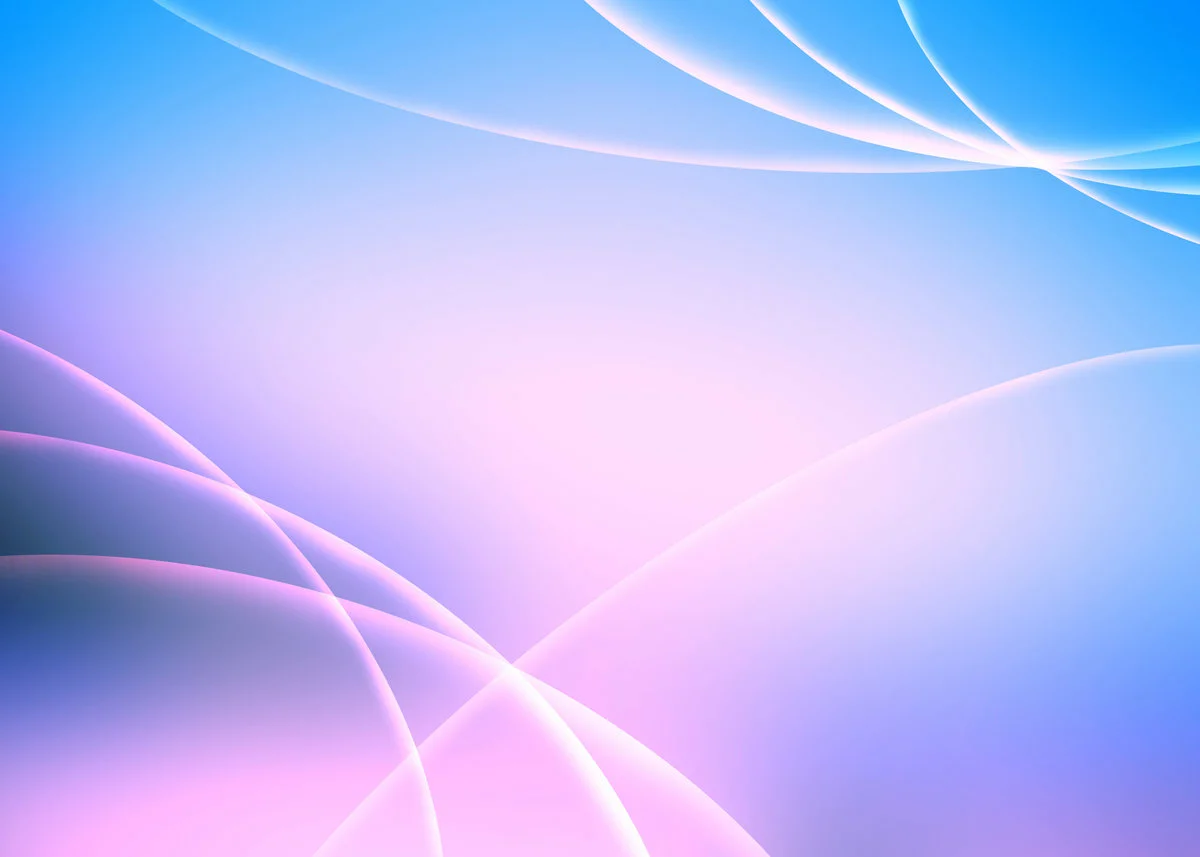 Слесарь- сантехник
Устанавливает водопроводные и канализационные трубы
Oxana Fedorova
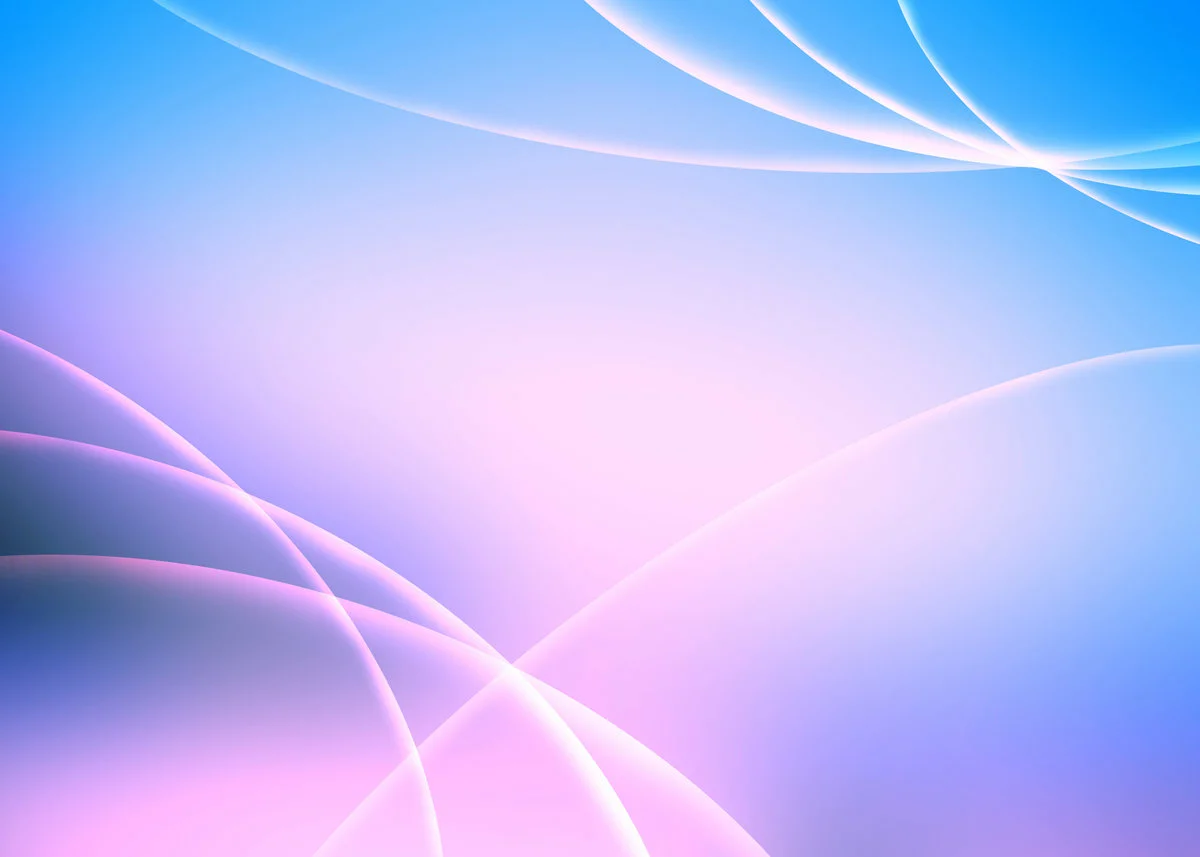 Как со временем менялся дом человека
ПЕРВОБЫТНОЕ
ЖИЛИЩЕ
ДОМ В ДЕРЕВНЕ
СОВРЕМЕННОЕ ЖИЛИЩЕ
Oxana Fedorova
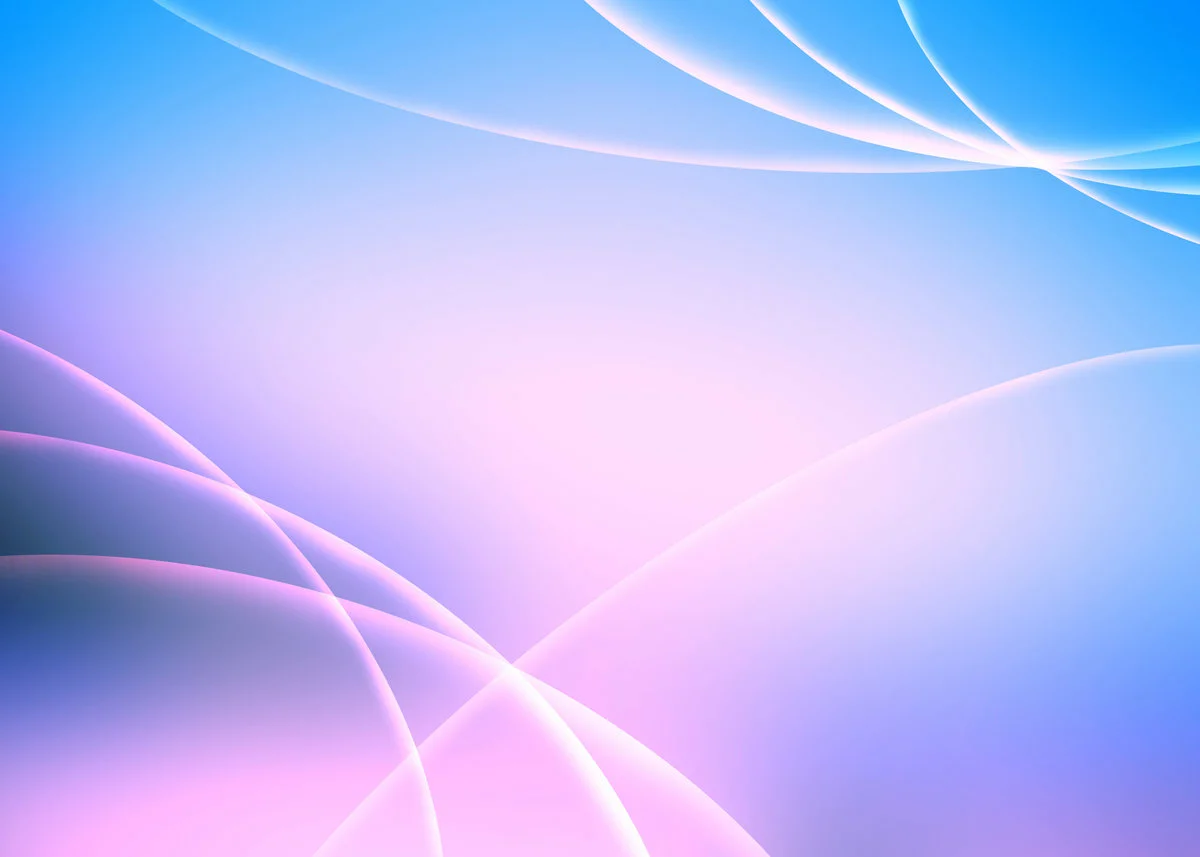 МНОГОЭТАЖНЫЙ ДОМ
Многоэтажный дом - это городское  жилище. В большом городе земельный  участок под застройку стоит дорого, и  чтобы сэкономить место, одну  квартиру стали размещать над другой.  Получились этажи.
Многоэтажный	дом	состоит	из
это
многих	помещений.	Во-первых,
отдельные квартиры, в которых живут
семьи.	Во-вторых,	это
лестницы,  подъезды,
коридоры,	лифты,
которыми пользуются все жильцы. А в  третьих, это специальные помещения -  подвалы и чердаки, - где расположены  системы жизнеобеспечения дома и  входить туда могут только специальные  рабочие.
Oxana Fedorova
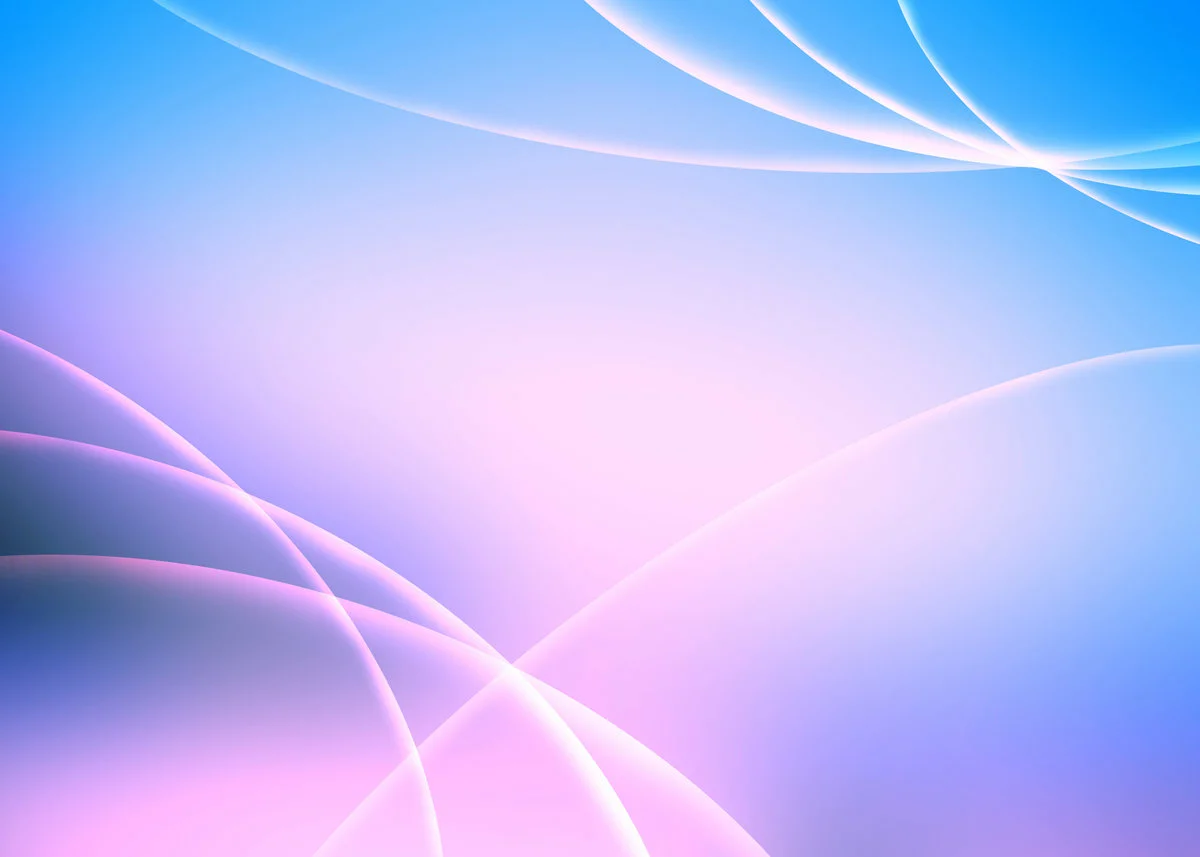 Из чего строится многоэтажный дом
Многоэтажные дома часто  строят из кирпича. Если в
доме больше пяти этажей, то  дом считается высотным.
Для строительства высотных  домов используют
железобетон. Это
строительный материал,  который состоит из цемента,  перемешанного с водой,  песком и мелкими камнями  и металлическими  стальными стержнями. Они  образуют «скелет» будущего  дома.
Oxana Fedorova
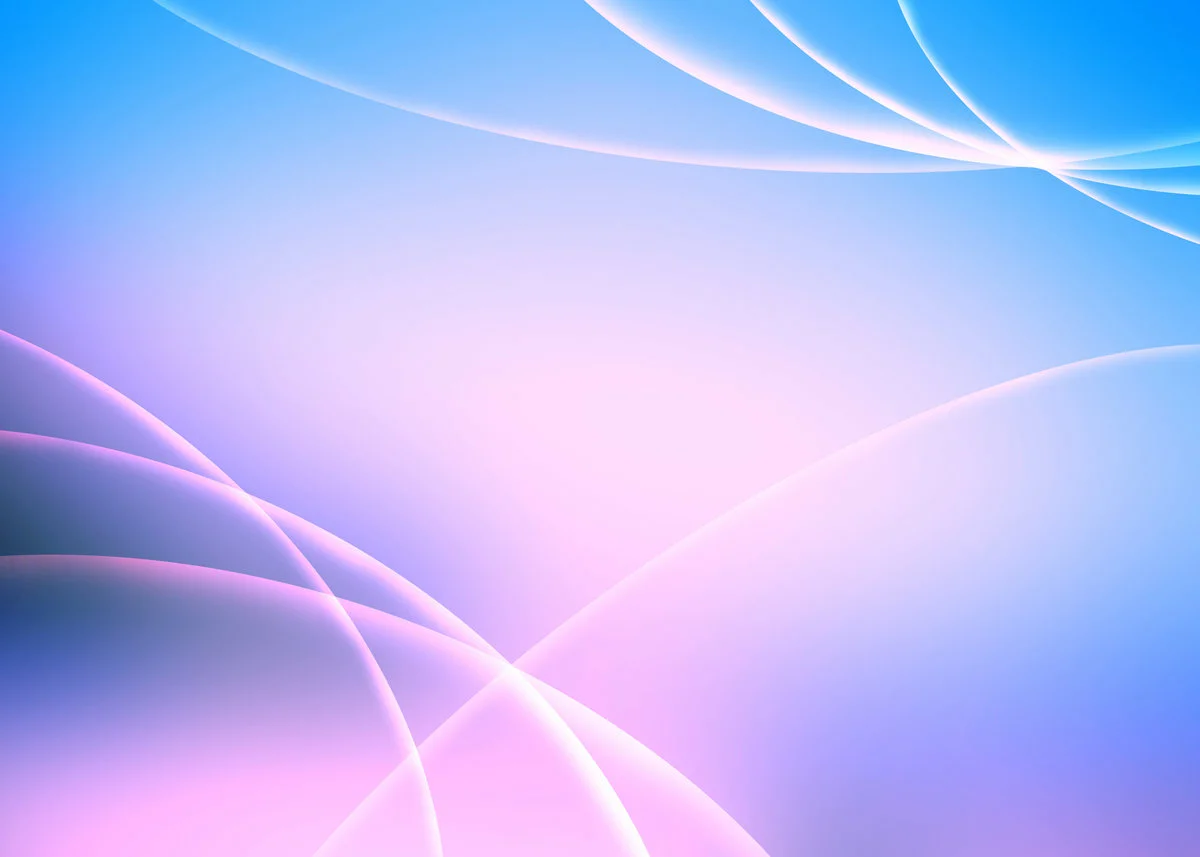 Многоэтажный дом состоит  из отдельных квартир
Многоэтажный дом -
очень сложная
конструкция. Чтобы  подниматься на верхние  этажи, нужна лестница. В  современных домах есть  еще и лифты.
Кроме лестницы и лифта  в многоэтажном доме  есть инженерные
«коммуникации»:
водопровод,
канализация,
электрические кабели,  телефон, вентиляция.
Oxana Fedorova
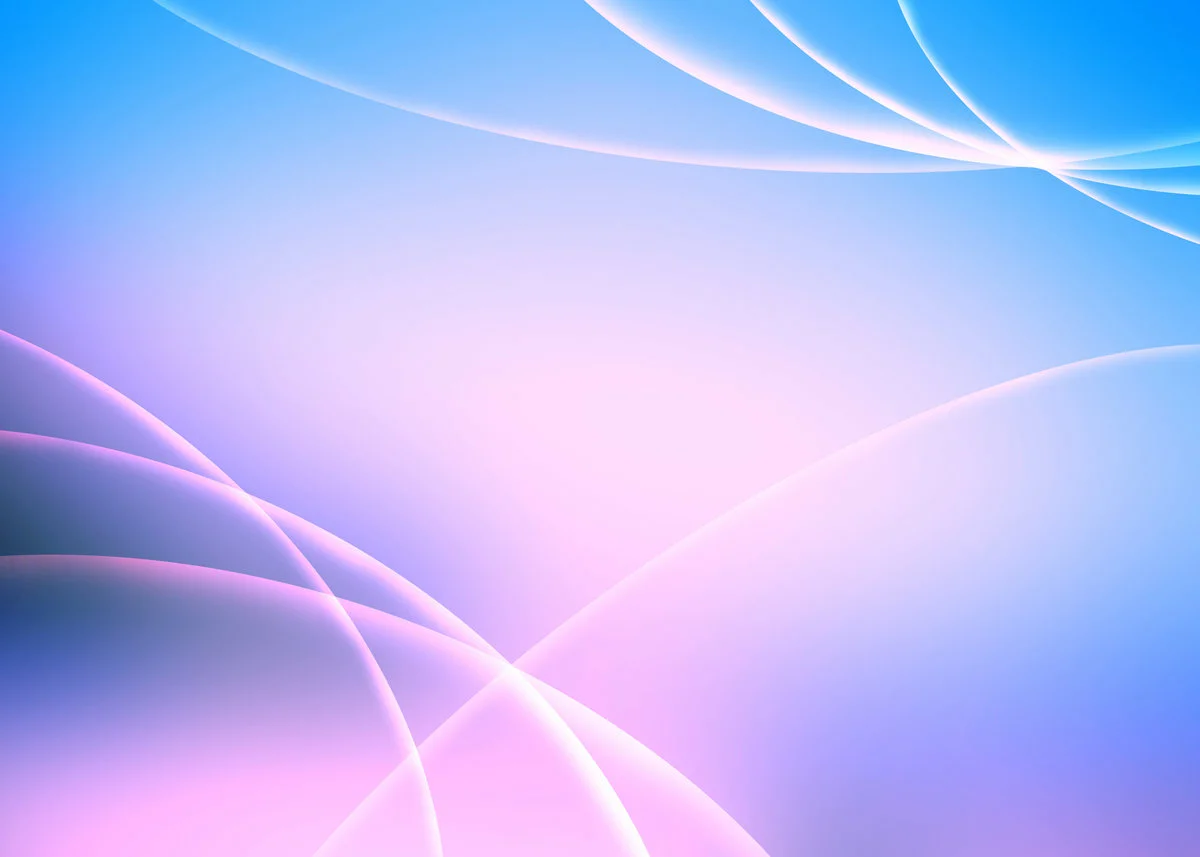 Квартира состоит из  отдельных комнат
ПРИХОЖАЯ
ГОСТИНАЯ  КУХНЯ
СПАЛЬНЯ  ДЕТСКАЯ

ВАННАЯ КОМНАТА
ТУАЛЕТ
Oxana Fedorova
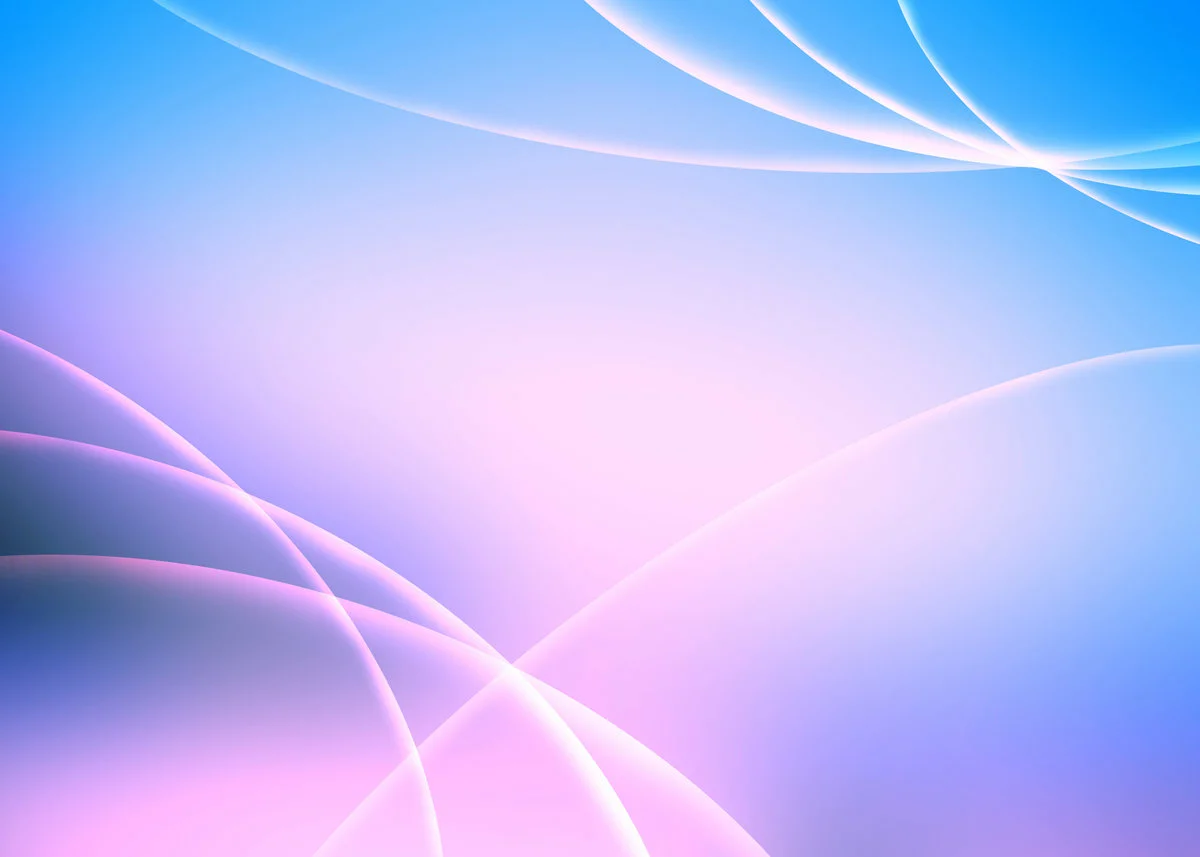 ПРИХОЖАЯ
Здесь начало всех
квартир.
Домофон здесь –  командир.
Снизу – полочка для  тапок,
Сверху - для зонтов
и шляпок.
Шкаф для вешалок в  углу,
Мягкий коврик на
полу.
Oxana Fedorova
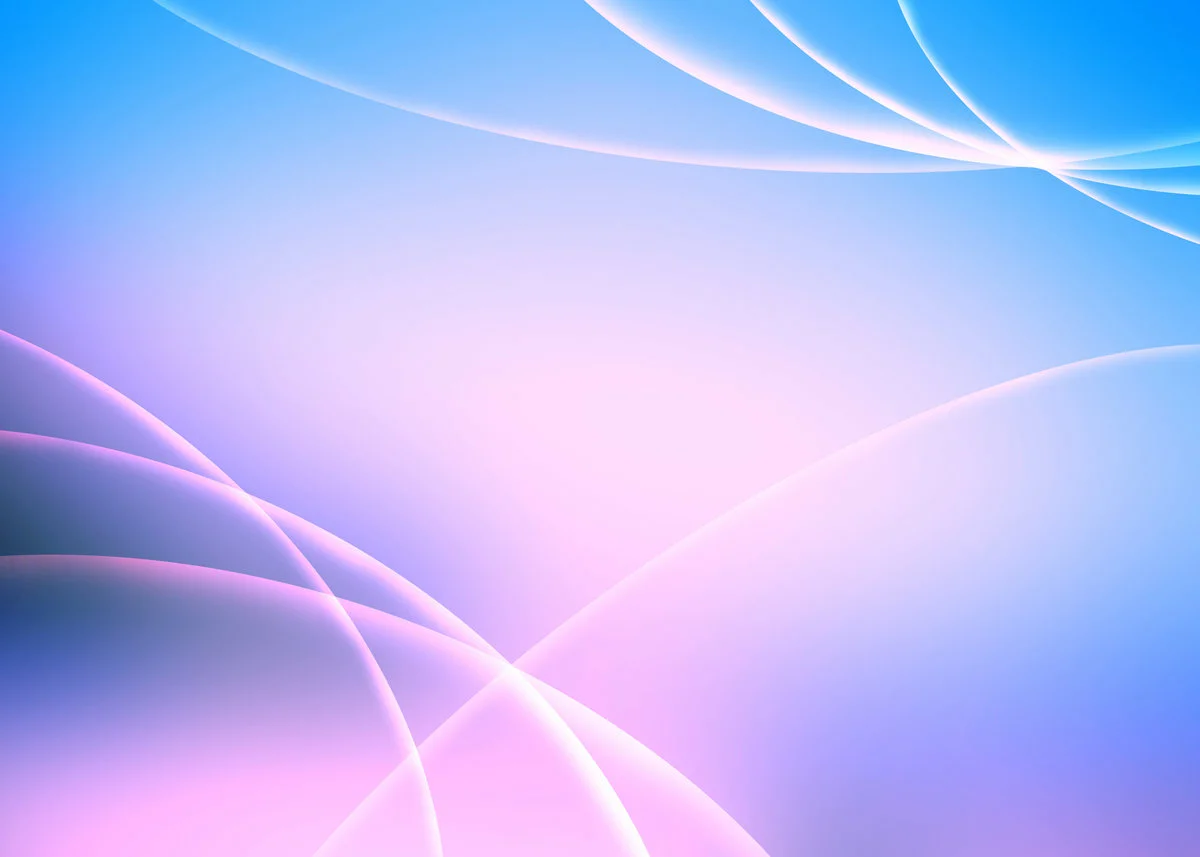 ГОСТИНАЯ
Мы проводим вечер
длинный
В общей комнате –  гостиной.
Всей семье уютно в  ней:
Кто – с вязаньем, кто
с газетой..
А еще в гостиной этой  Принимаем мы
гостей!
Oxana Fedorova
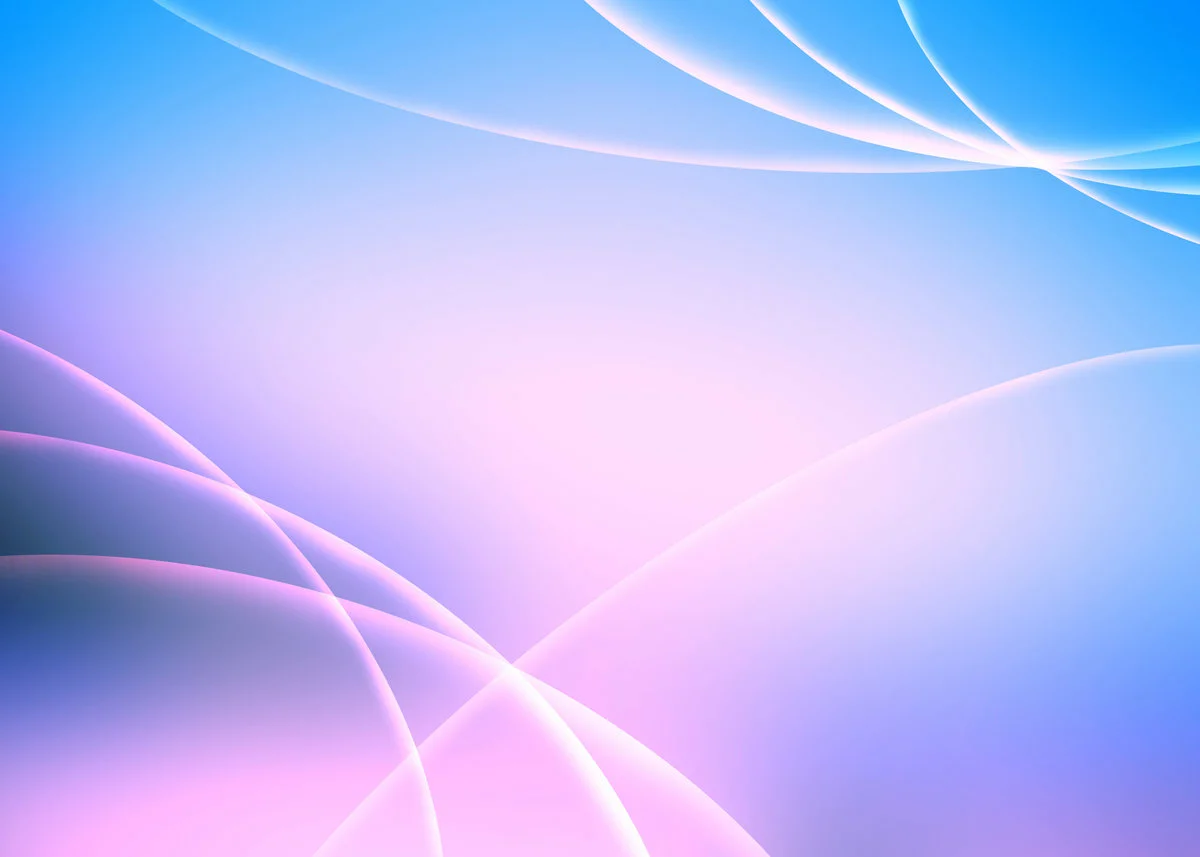 КУХНЯ
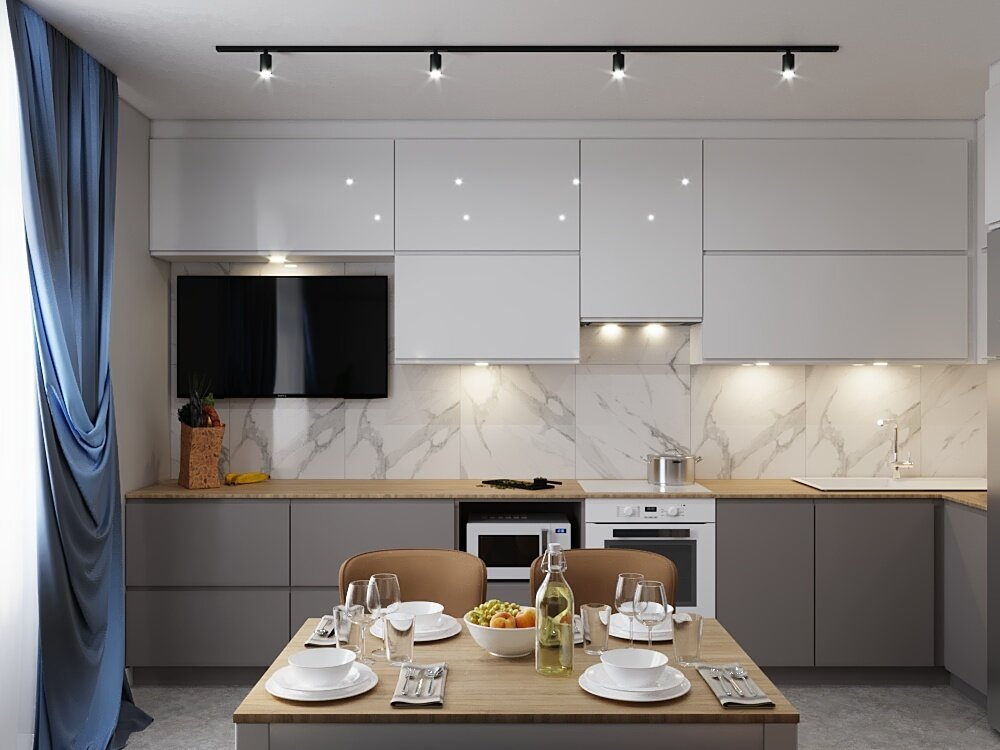 В кухне повсюду  Мы видим посуду:
Кастрюли и  ложки,
Ножи, поварёшки,  Тарелки и блюдца,  Они, кстати,  бьются.
Микроволновку,  Плиту и духовку.
Oxana Fedorova
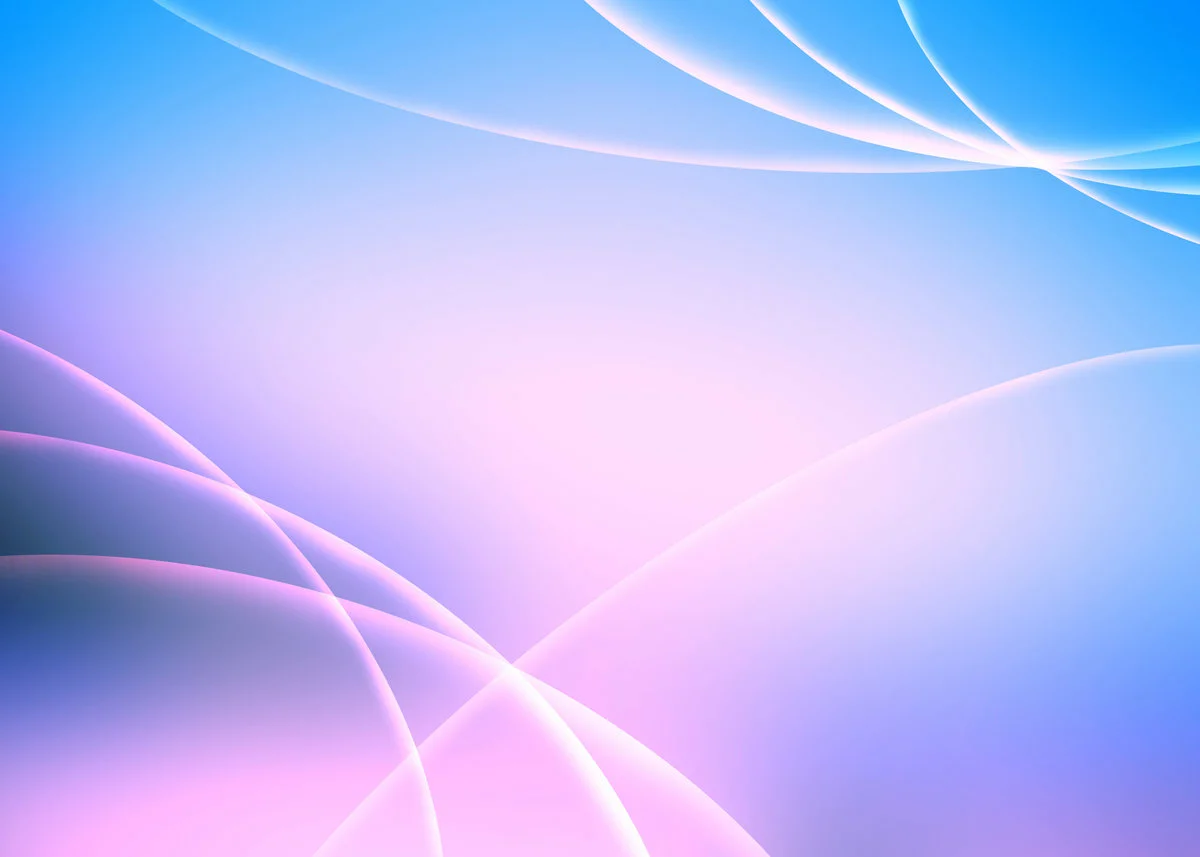 СПАЛЬНЯ
Все дела сделаны,  пора отдыхать.
Все люди и мама  и папа все хотят  спать!
Oxana Fedorova
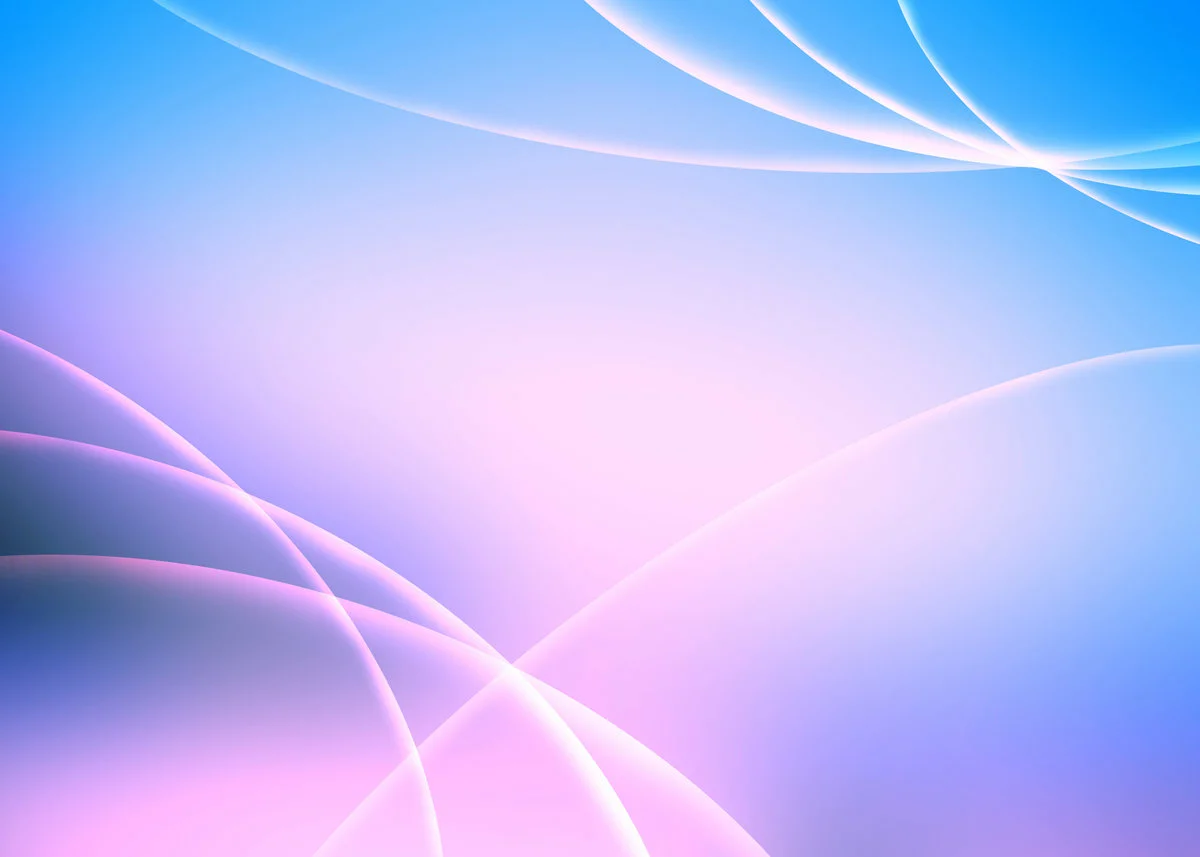 ДЕТСКАЯ
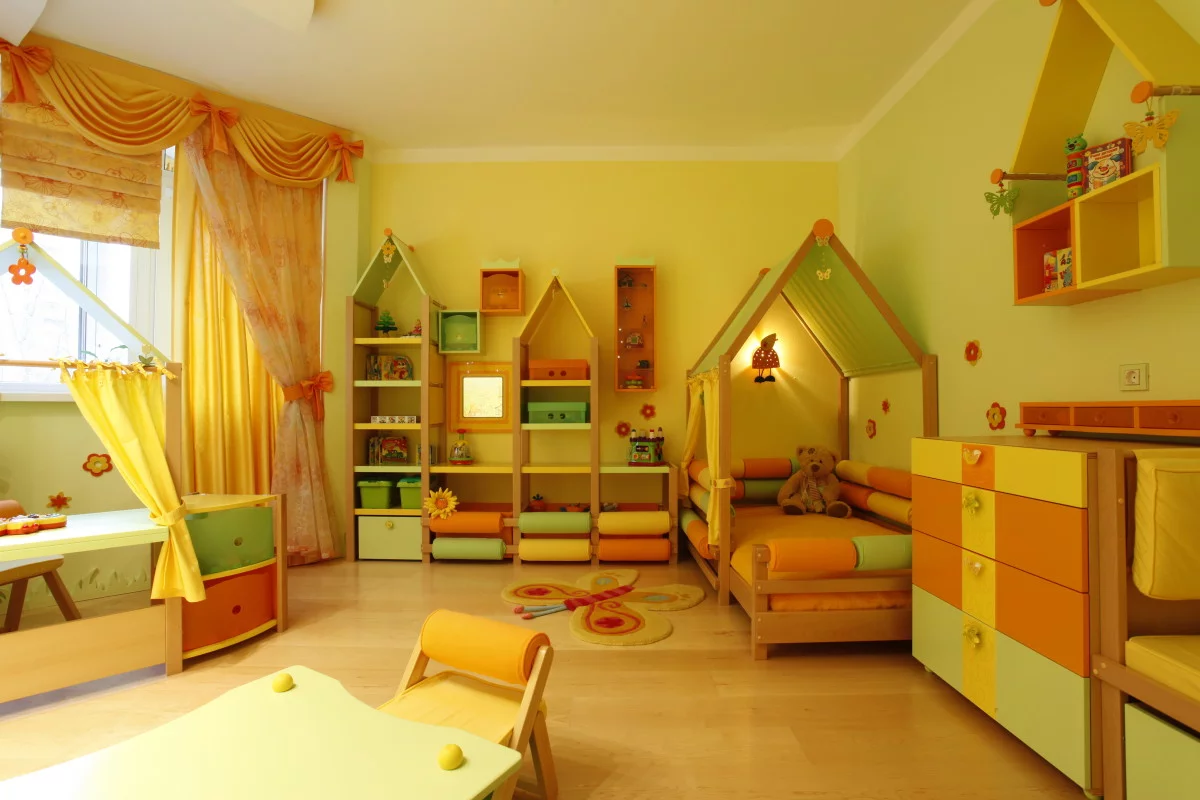 Я здесь играю,  веселюсь, ну, а  потом и спать  ложусь..
Потому что у меня  есть комната своя,  она большая,  светлая под
названьем  Детская!
Oxana Fedorova
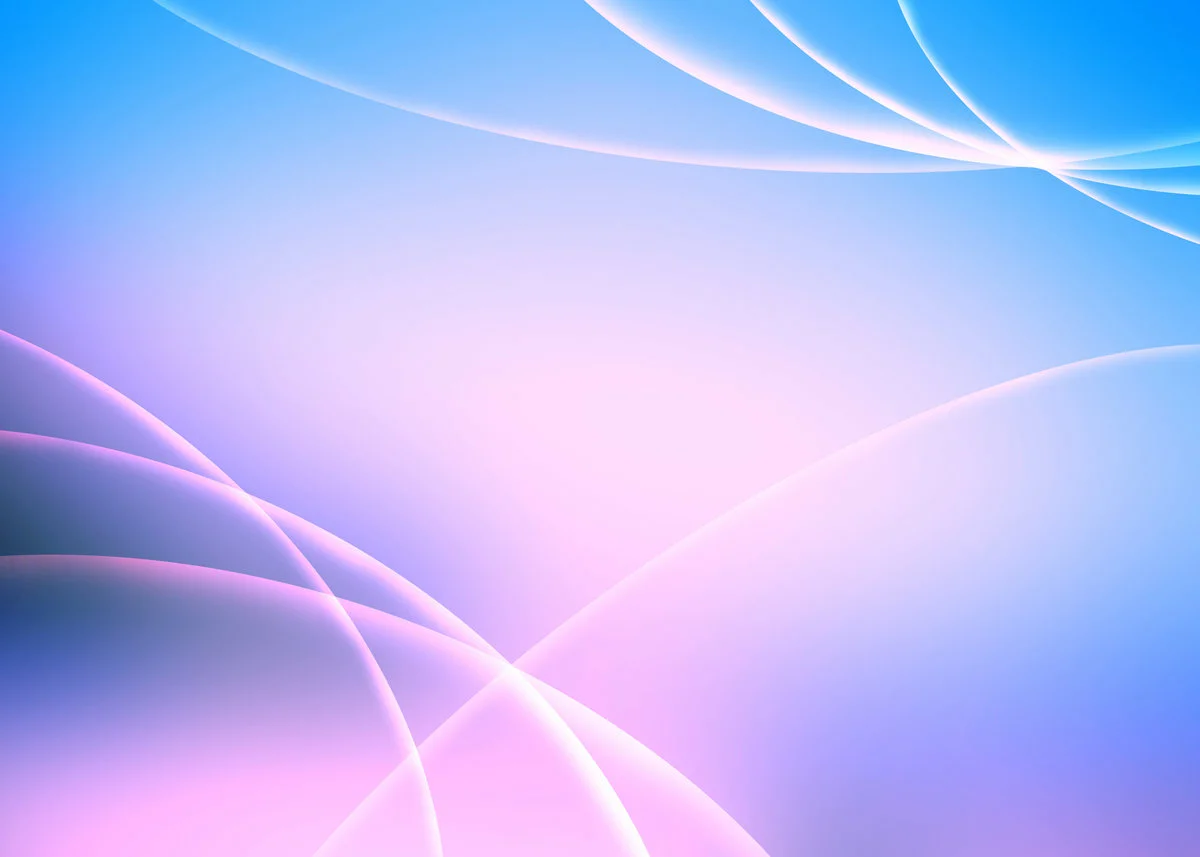 ВАННАЯ КОМНАТА
В квартире есть  комната важная  Она называется  ванная.
Там краник приделан  блестящий,
А в нём - водопад
настоящий!
Нам пены не жалко!  Как славно и мило  Мелькает мочалка, И  мылится мыло,
И брызгов фонтаны  Летят от меня По  комнате ванной
В честь банного дня!
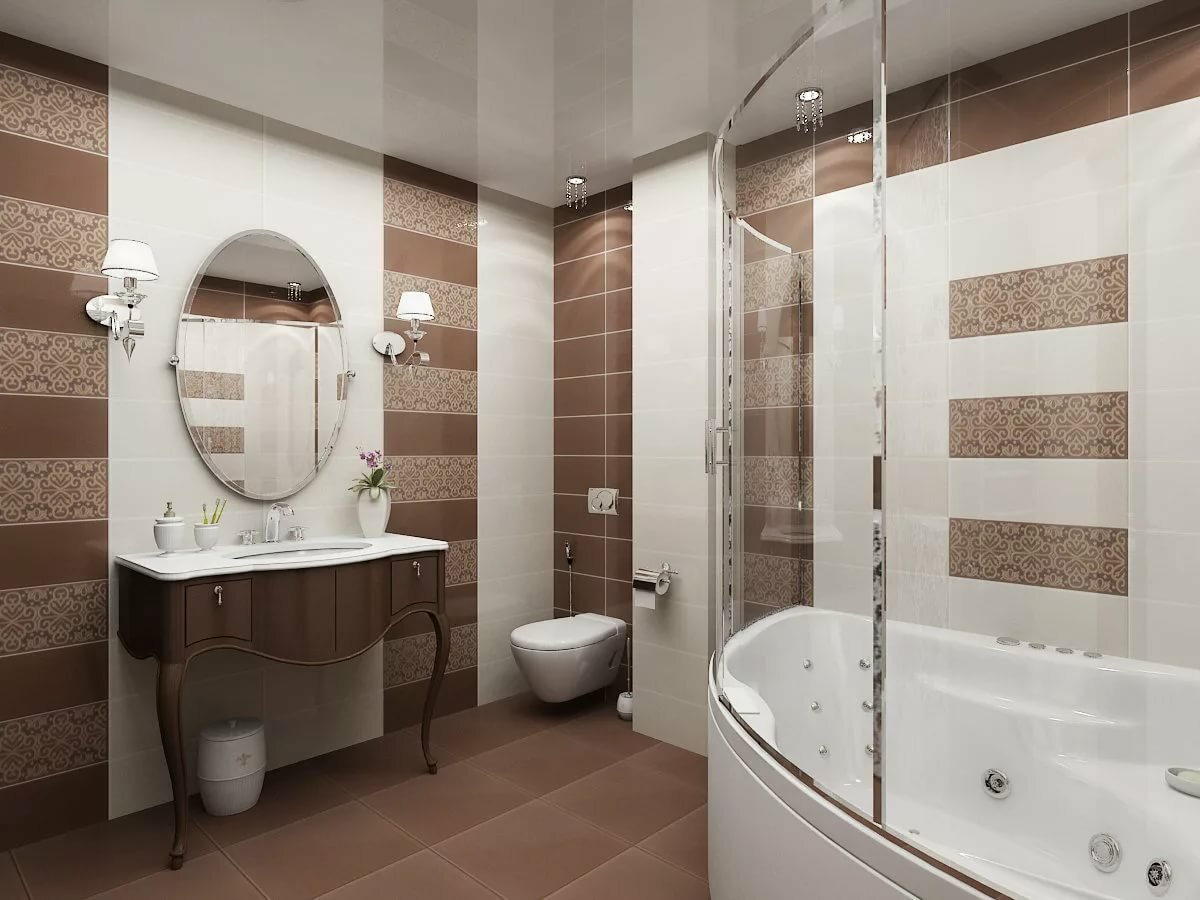 Oxana Fedorova
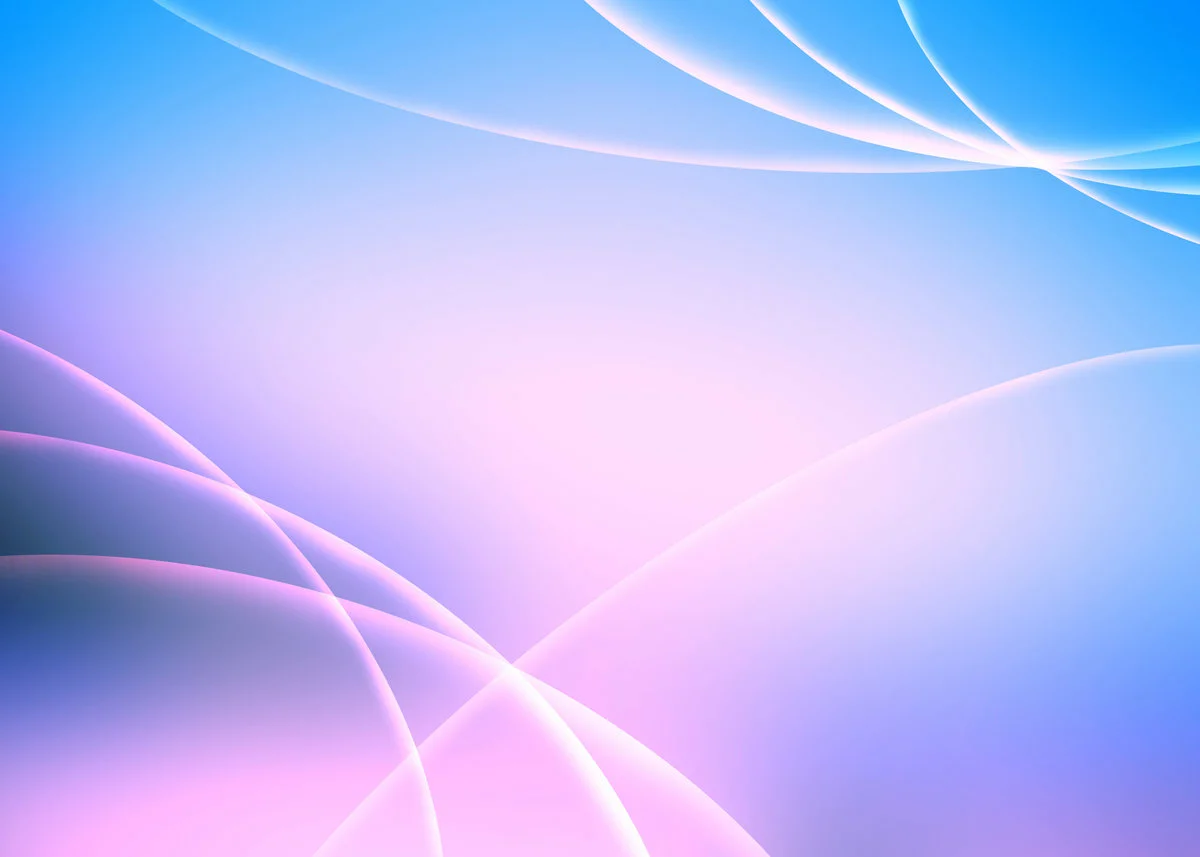 Отгадай загадки
Oxana Fedorova
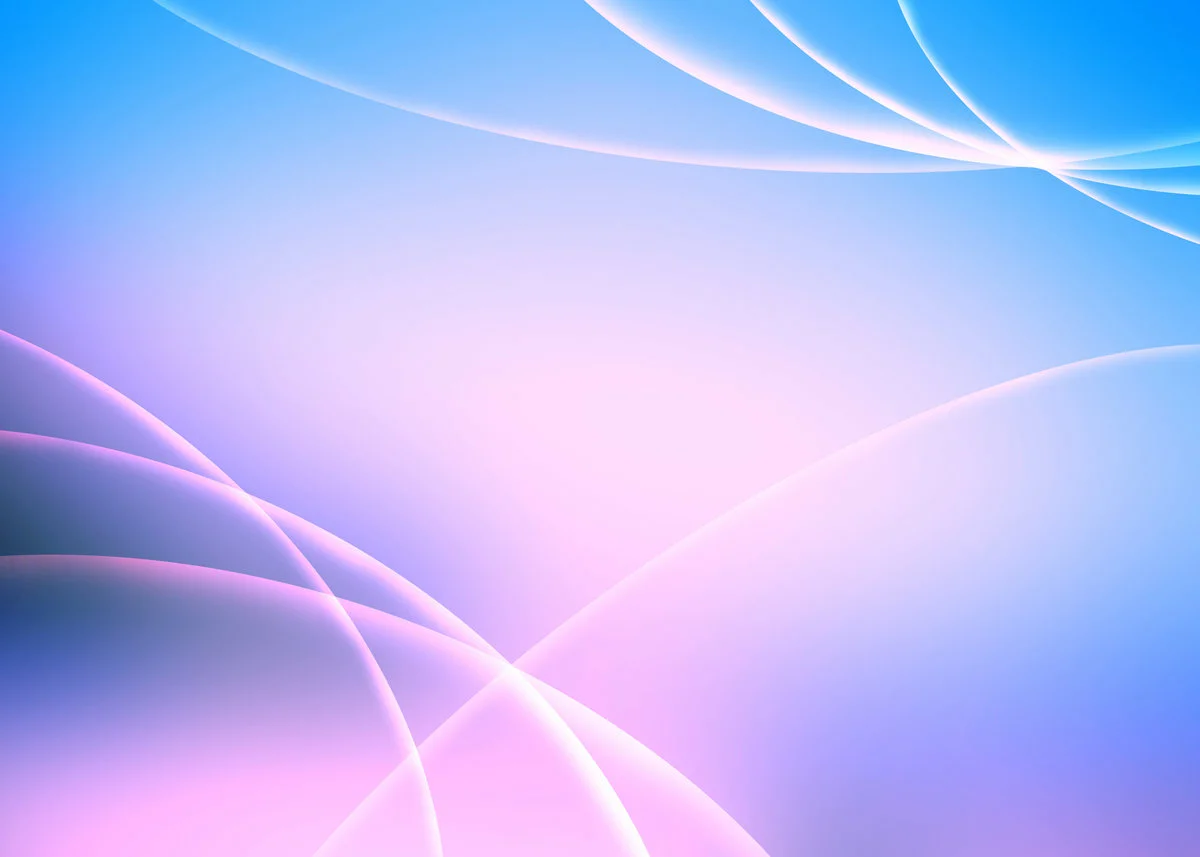 Проверь себя
Oxana Fedorova
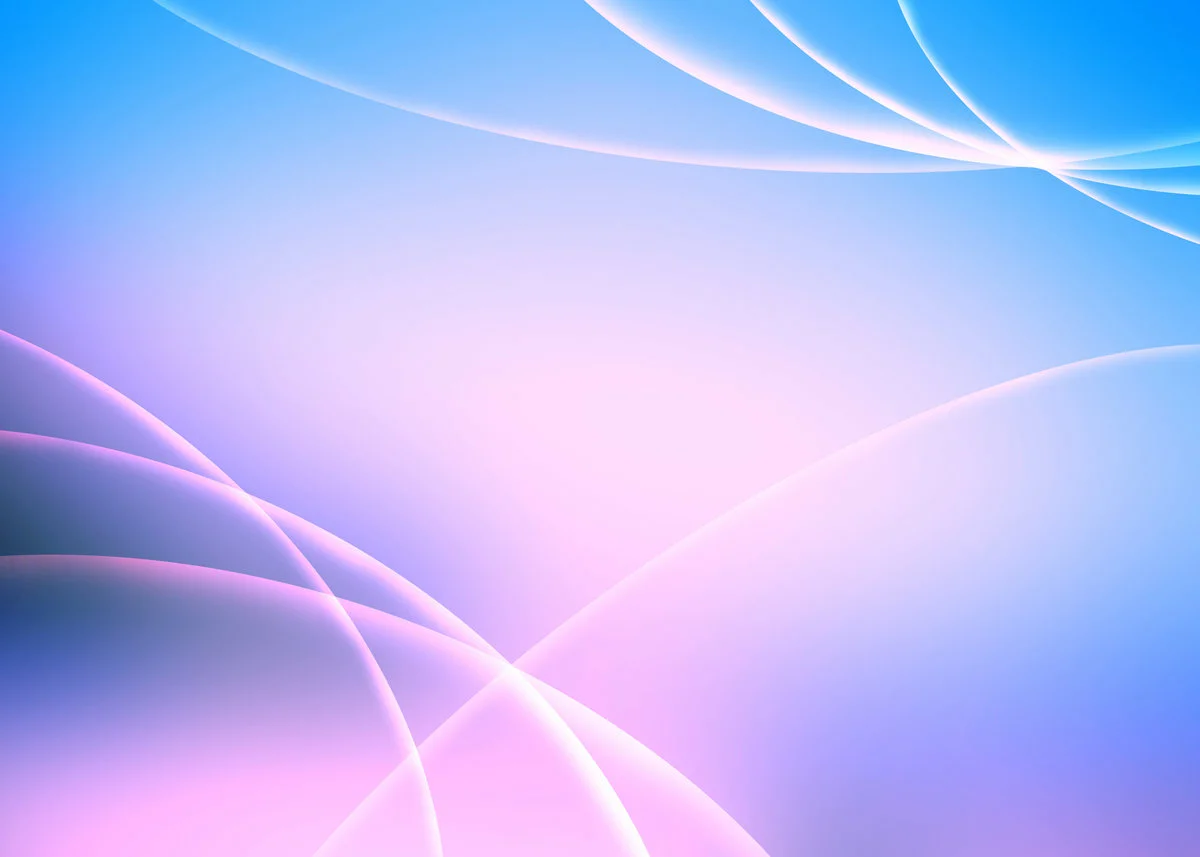 Отгадай чей домик
Oxana Fedorova
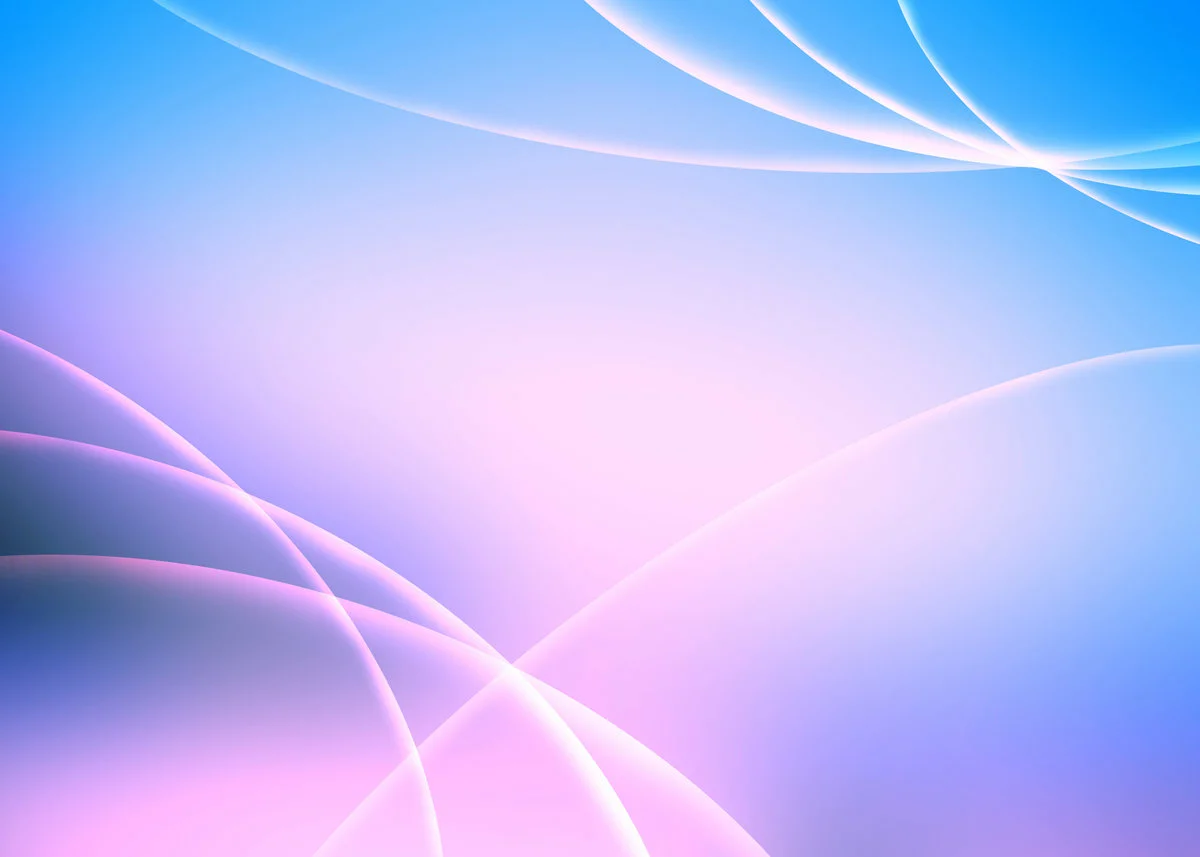 «Чей дом?»
-У медведя, чей дом? (Медвежий).

-У зайца, чей дом? (Зая…).

-У волка, чей дом? (Вол…).

-У белки, чей дом? (Бели…).

-У барсука, чей дом? (Барсу…).

-У черепахи, чей дом? (Черепа…).

- У лягушки, чей дом? (Лягуша…).
Oxana Fedorova
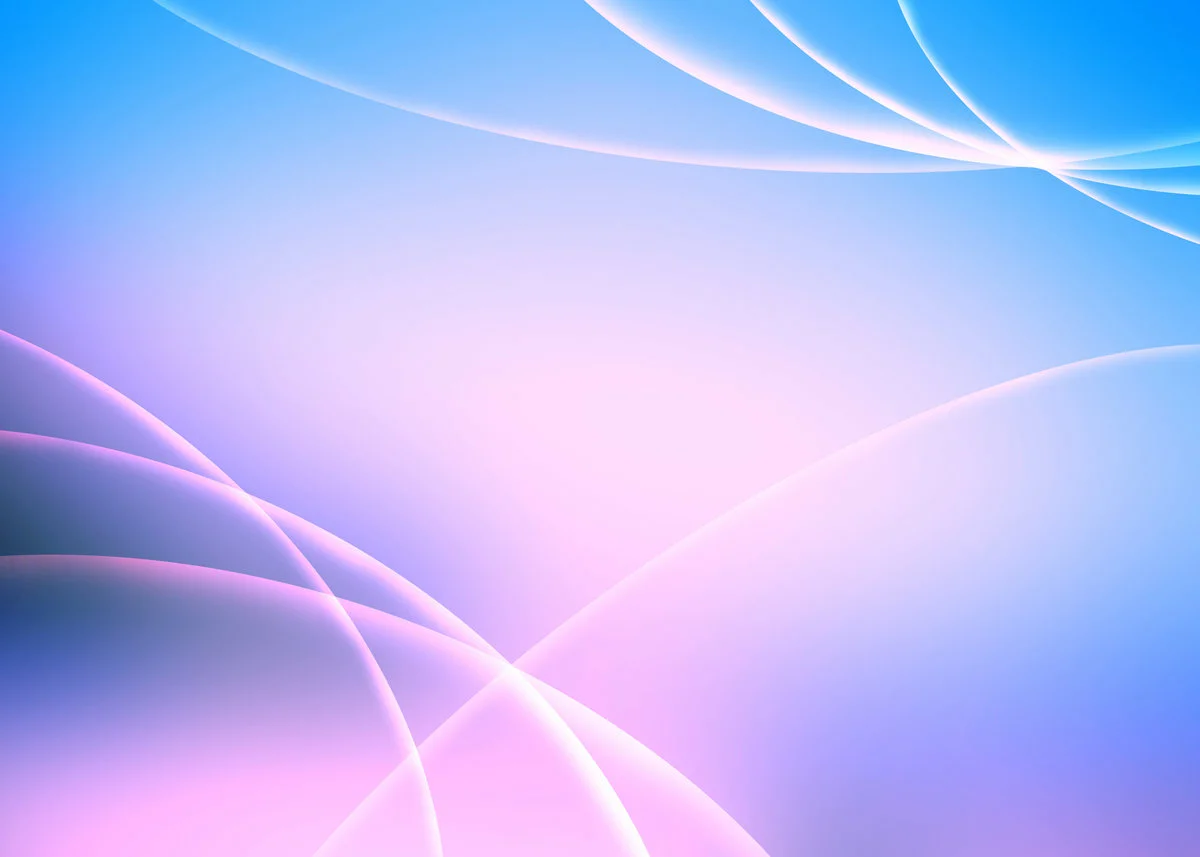 «Назови какой»
Дом из кирпича – (кирпич...),
Дом	из камня – (камен…),
Дом из дерева – (деревян…),  Дом из панелей – (панель…).
Oxana Fedorova
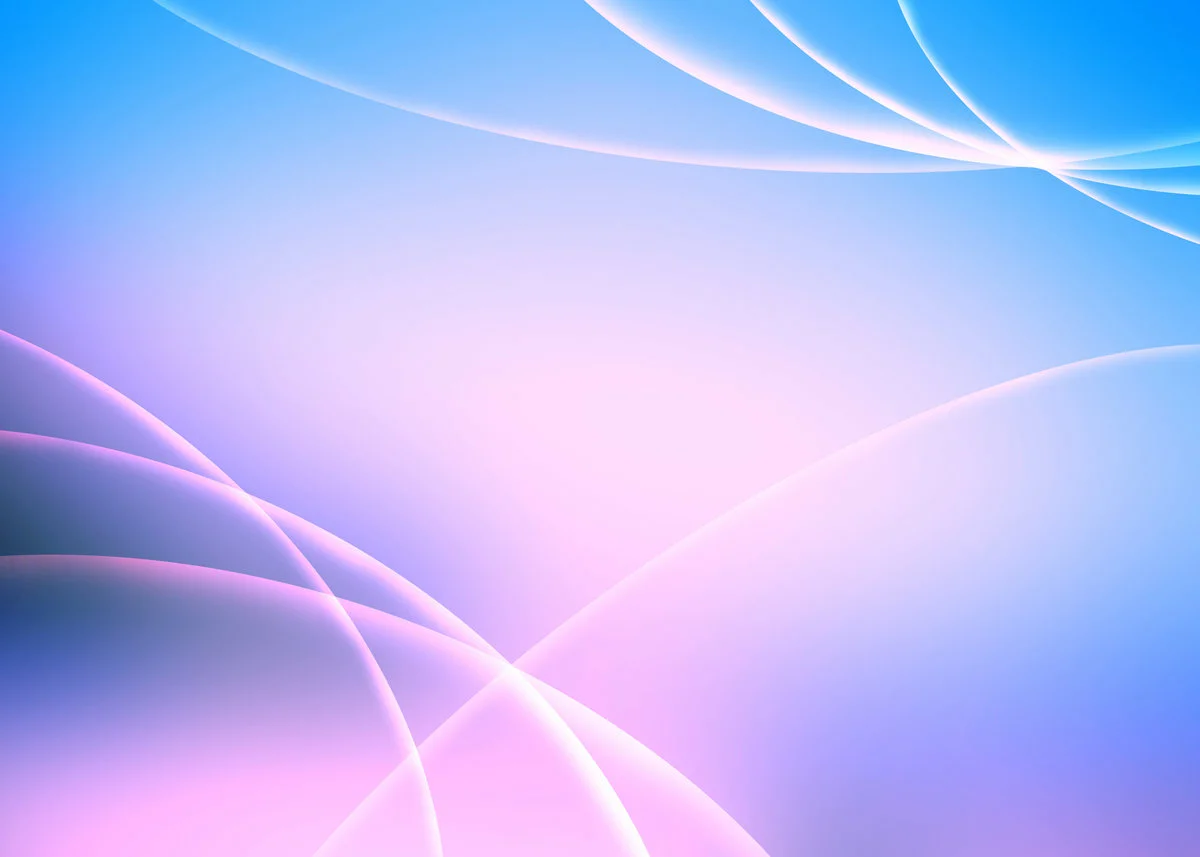 «Скажи наоборот»
Мой дом высокий, а мой дом (низкий).

Мой дом светлый, а мой дом (тёмный).
Мой дом одноэтажный, а мой дом (многоэтажный).  Мой дом большой, а мой дом (маленький).

Мой дом старый, а мой дом (новый).
Мой дом стоит слева от дороги, а мой дом стоит (справа) от дороги.  Мой дом стоит на широкой улице, а мой дом стоит на (узкой) улице.
Oxana Fedorova
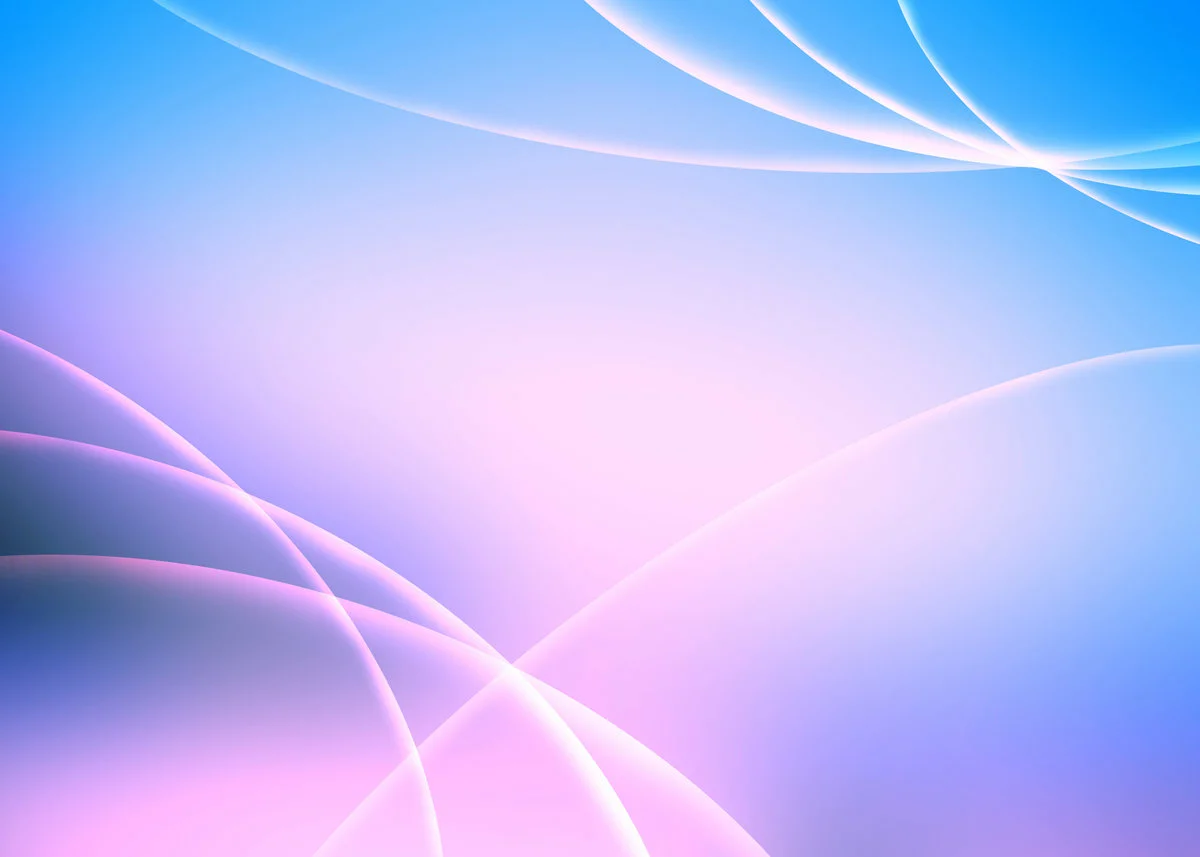 Сосчитай этажи, дом какой?
(дом в котором один этаж – одноэтажный; дом в котором  два этажа – …)
Oxana Fedorova
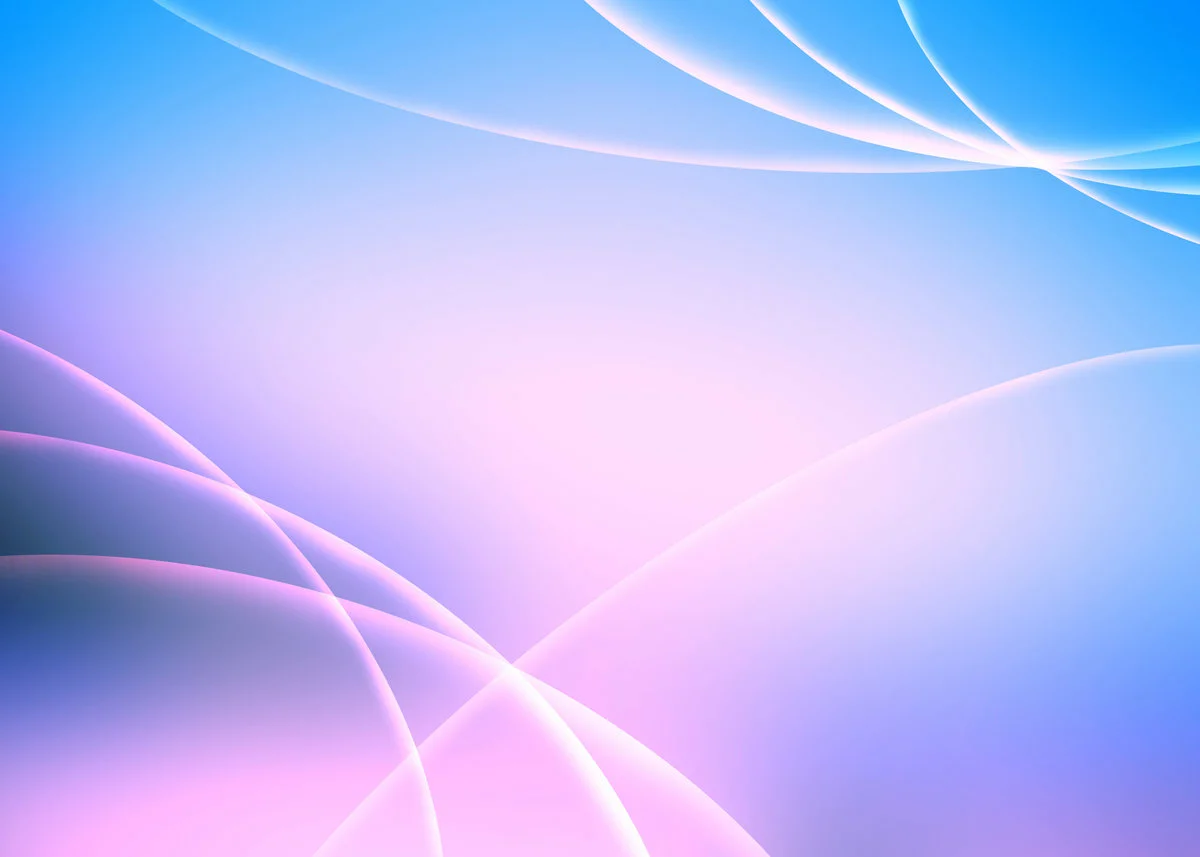 Найди отличия.
Oxana Fedorova
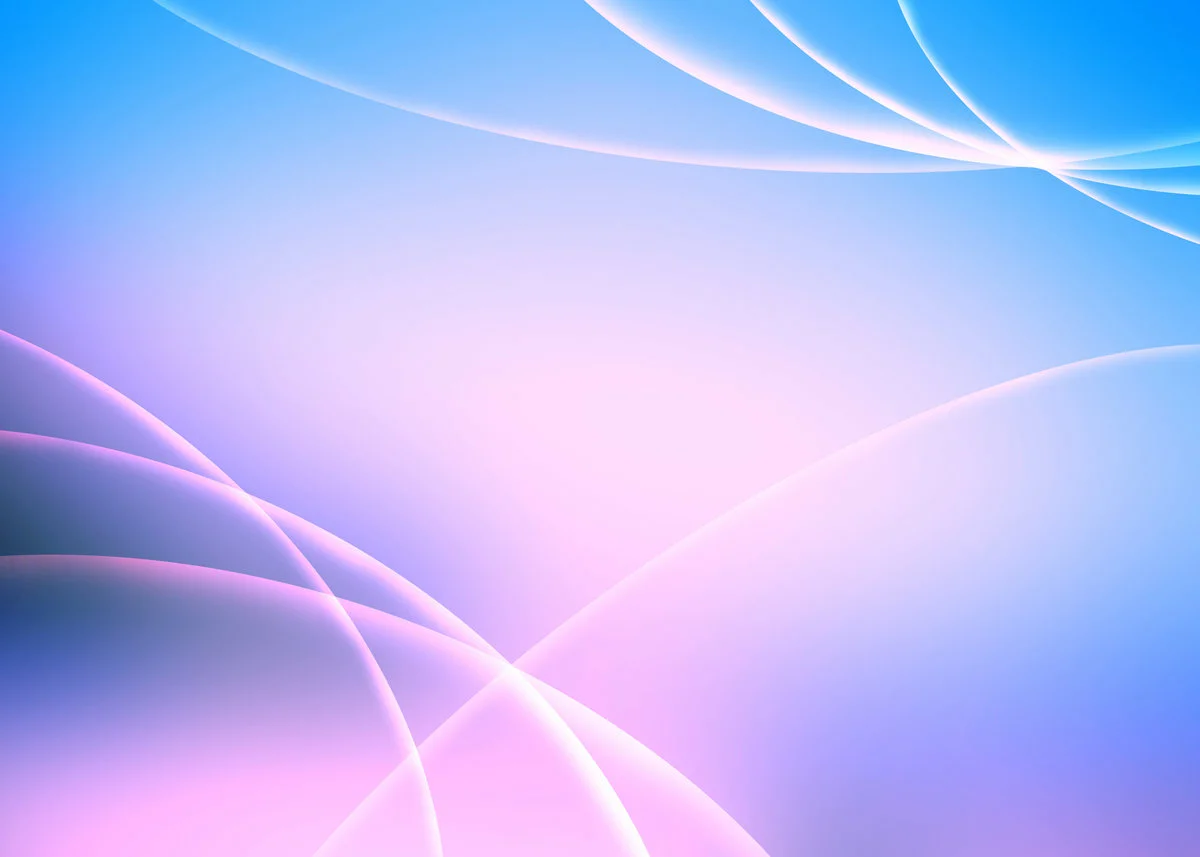 Найди домик каждого из зверят,  если известно, что в домике ёжика
два этажа, а рядом с домиком  зайчика растёт дерево .
Oxana Fedorova
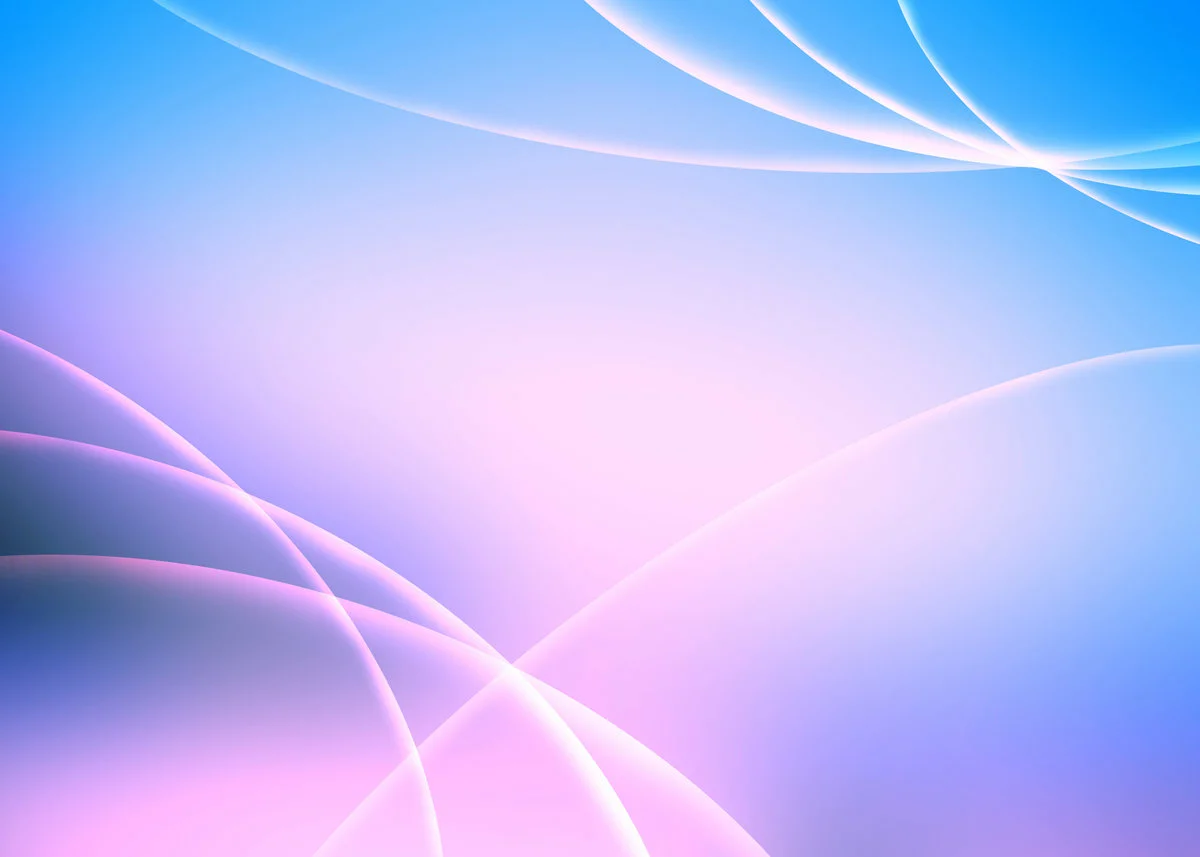 Сравни по величине
Чем отличаются дома? Что ты можешь сказать о  их размерах?(самый высокий, ниже, ещё
ниже, самый низкий). Какой дом самый  высокий? Какой самый низкий?
Oxana Fedorova
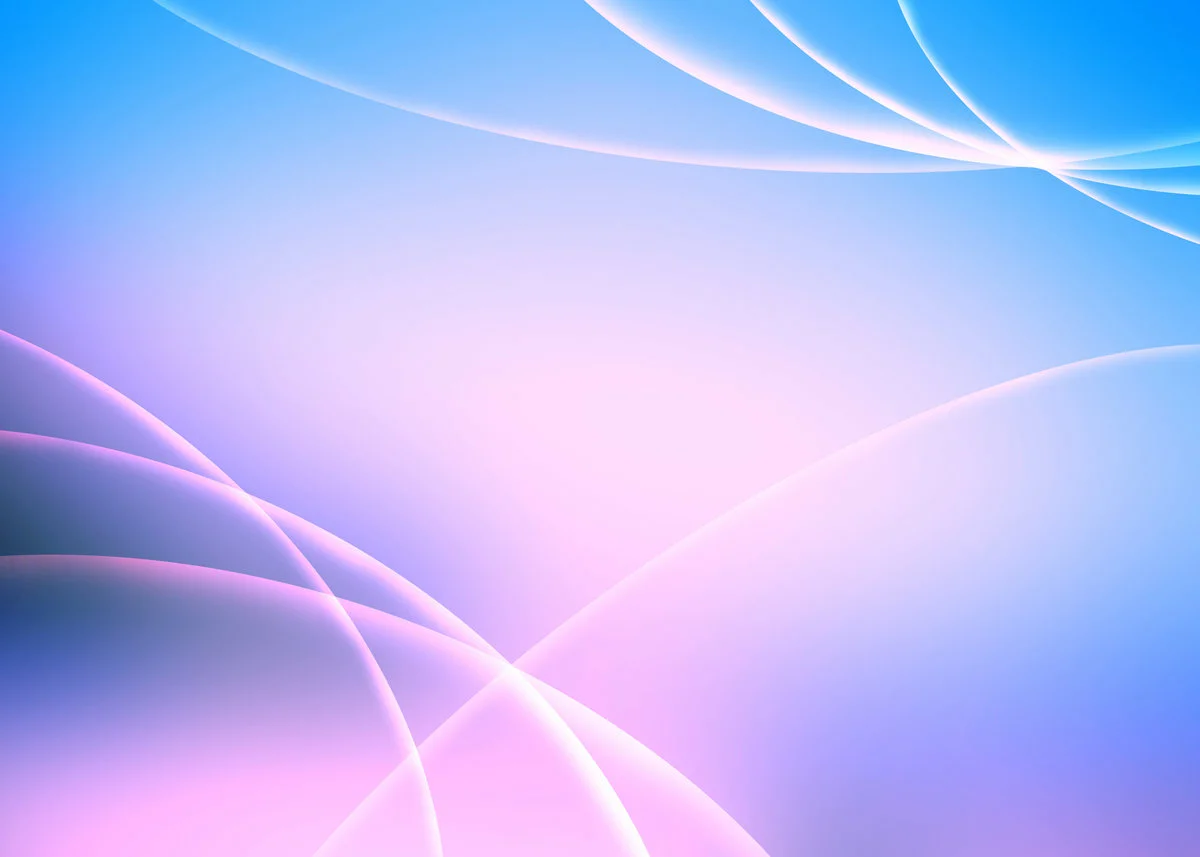 Спасибо за внимание
Молодцы
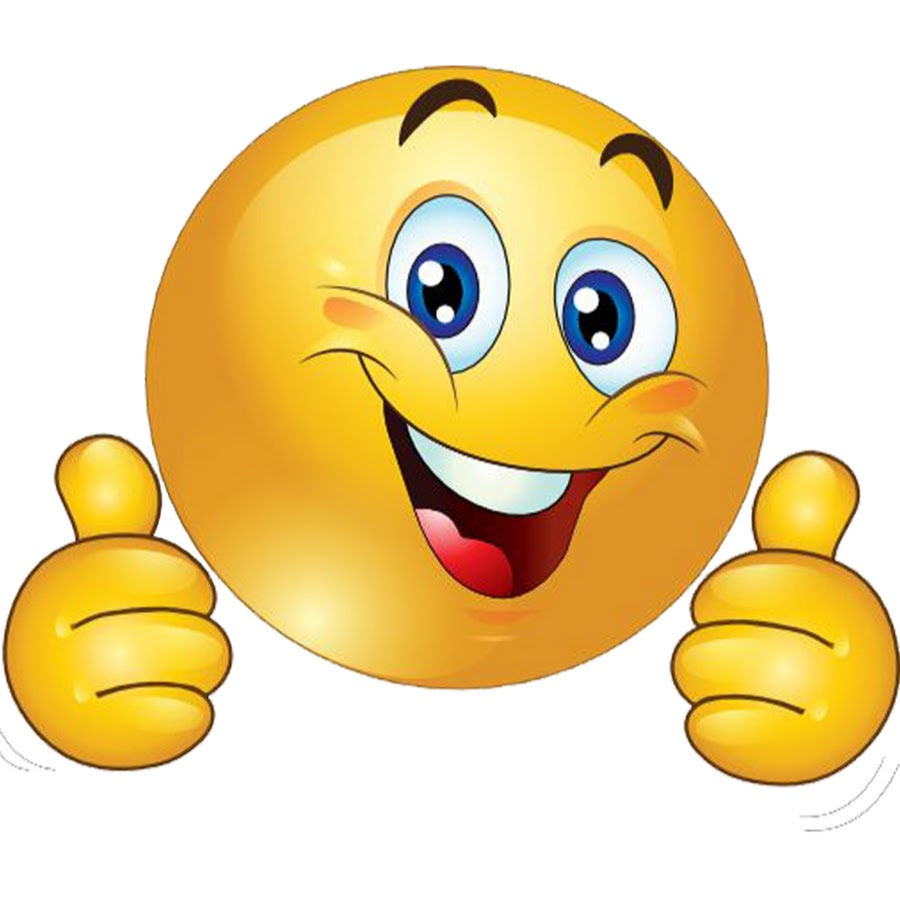 Oxana Fedorova